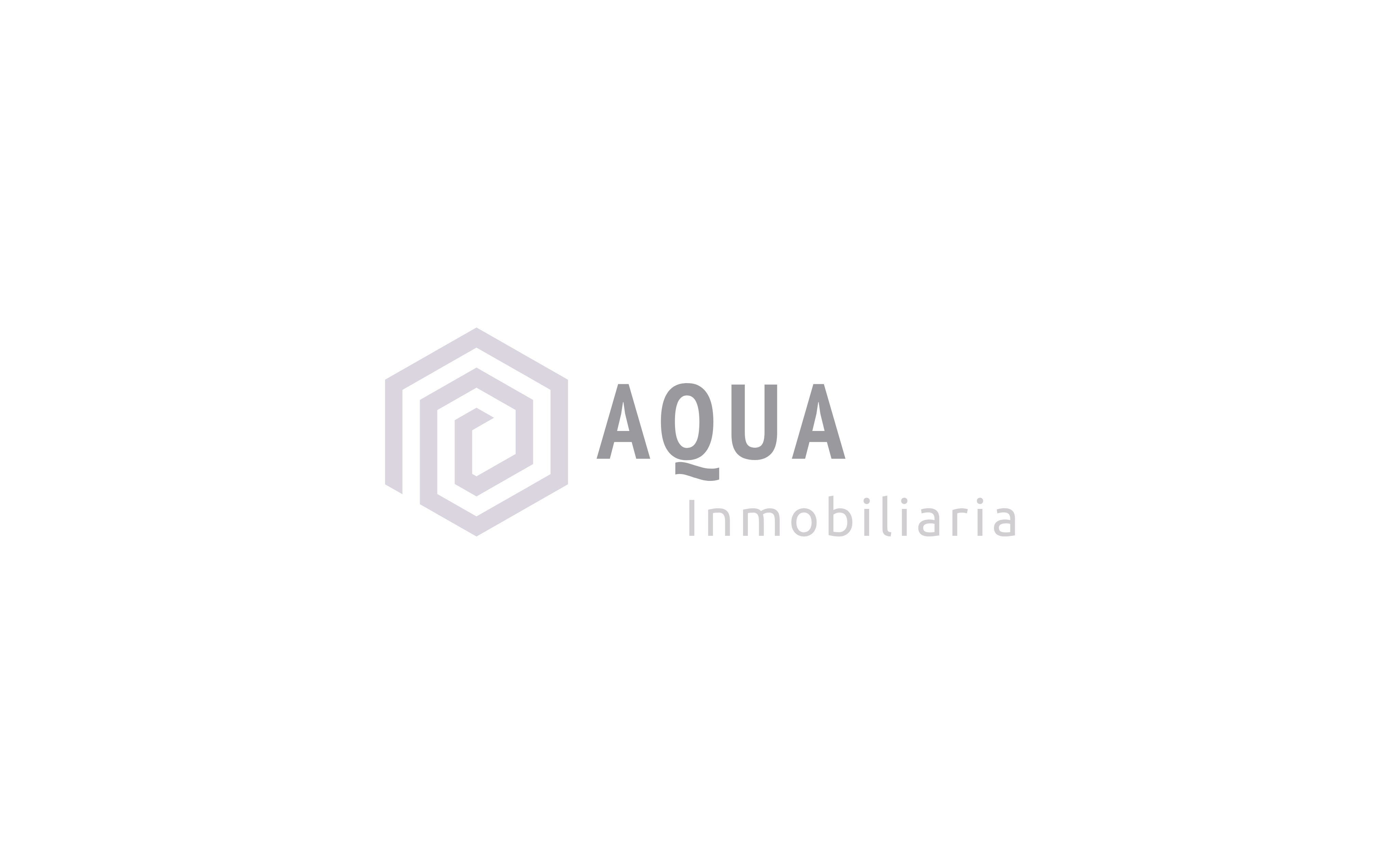 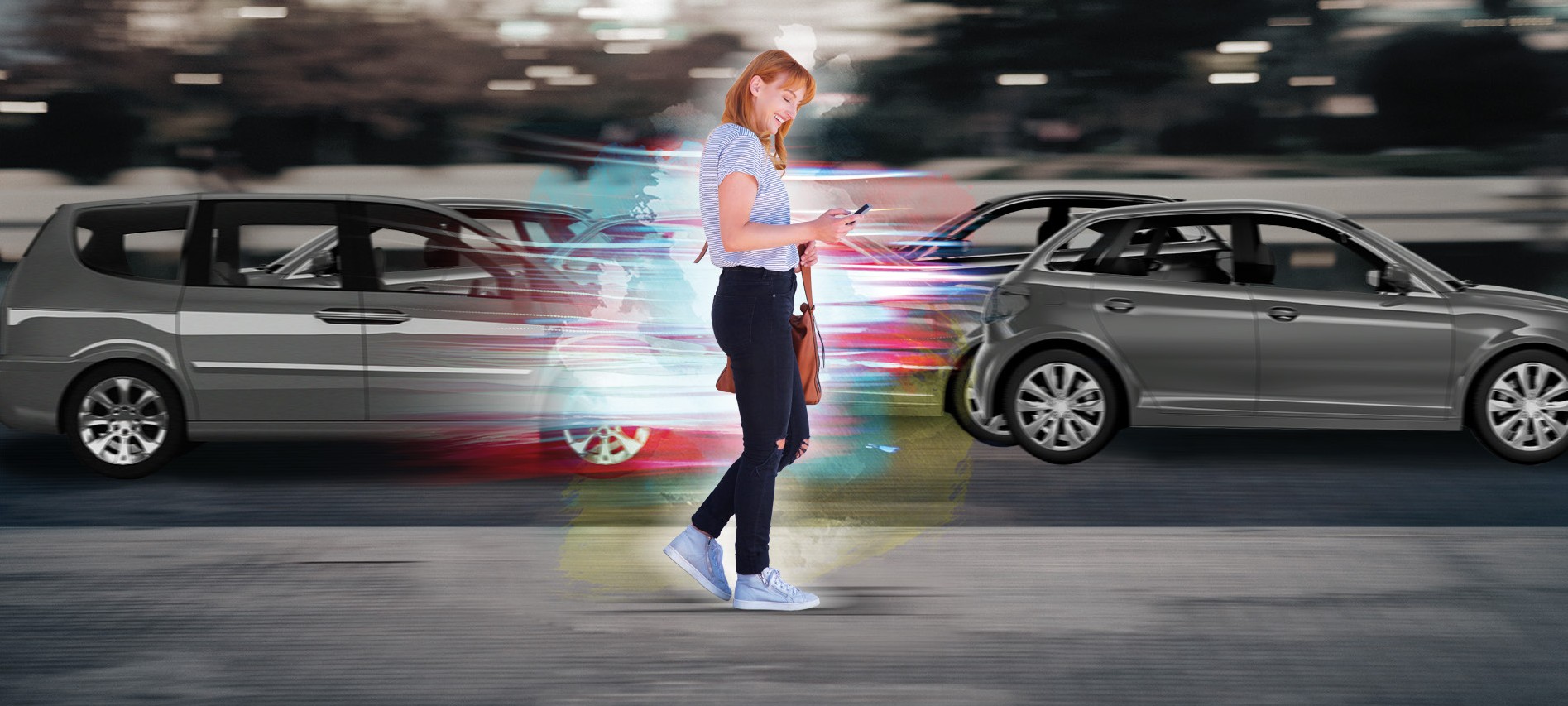 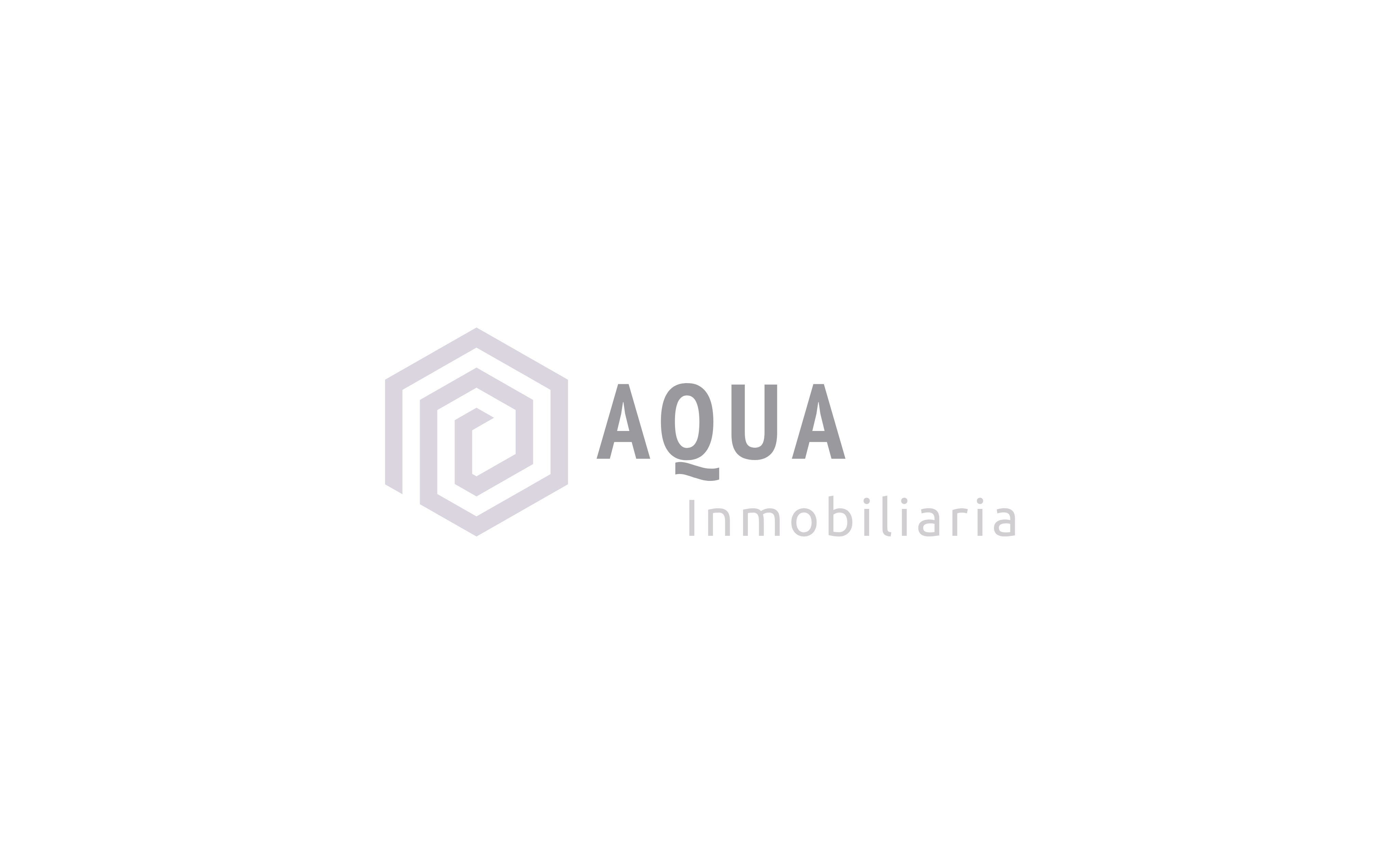 S I M P L I F I C A	T U	V I D A
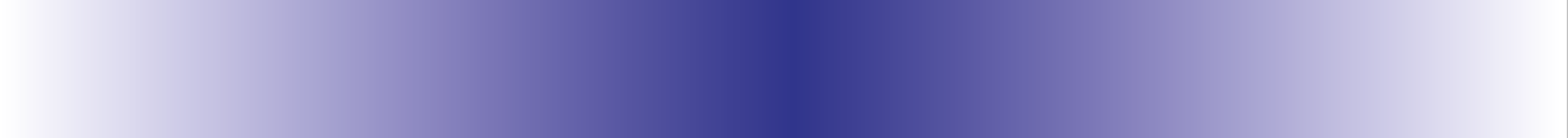 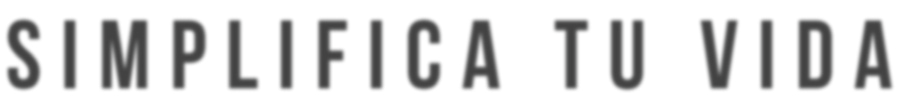 Ventas
Las Malvas 788 - Las Condes  Tel. +569 9184 4606
Horario de lunes a domingo de 11:00 a 19:30 hrs.
UBICA CIÓN  =  TIEMPO
© Las imágenes, planos y fotografías son meramente referenciales y no constituyen una representación exacta de la realidad.
La inmobiliaria declara que se reserva el derecho a efectuar modificaciones según requerimiento del proyecto y que, por lo tanto, las características, precios y condiciones ofrecidas no tienen el carácter de definitivas.
Se hace esta aclaración en vista de lo señalado en el artículo 28 de la ley 19.496
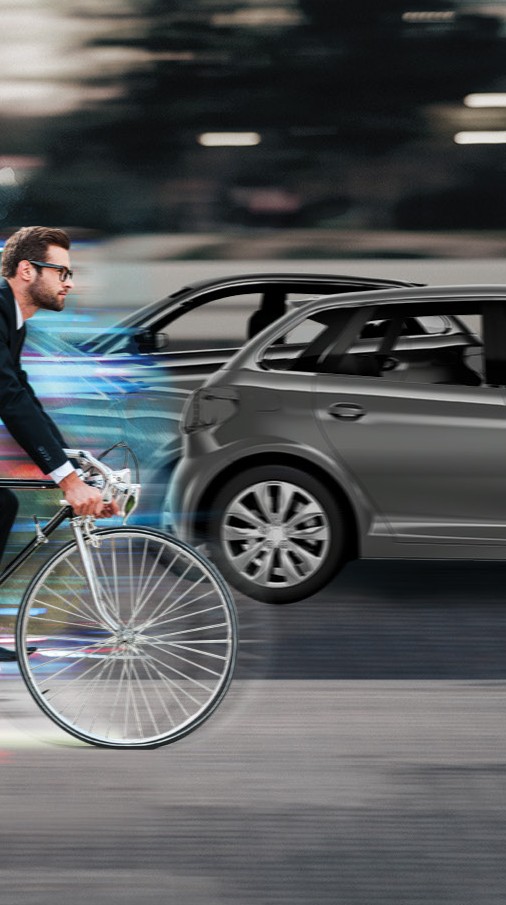 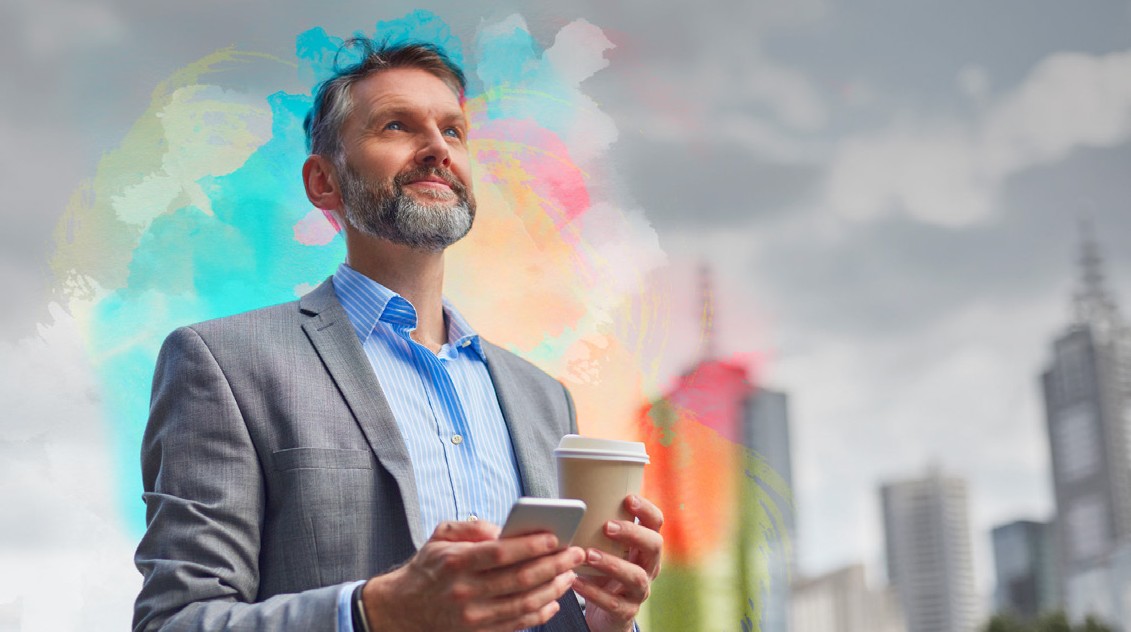 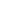 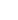 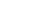 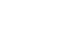 Más tiempo para ti
Más tiempo para tu familia  Más tiempo para el deporte  Más cerca de restaurantes  Más tiempo para tus hobbies
Más cerca de colegios y universidades
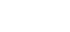 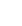 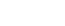 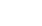 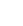 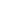 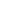 En Las Malvas puedes simplificar tu vida,  gracias a que estás a minutos de tu trabajo y a sólo 3  cuadras del metro, cerca de parques y centros  comerciales. Estos simples atributos quedan como  secundarios, ya que se traducen en algo más importante  y simple: Más tiempo para ti. Mejor calidad de vida.
2	3
Dorm. + Estar
Menos preocupaciones

Menos tiempo en los tacos  Menos gastos de traslado  Menos estrés
Deptos. en primer piso con áreas verdes
Metro Estación Manquehue
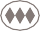 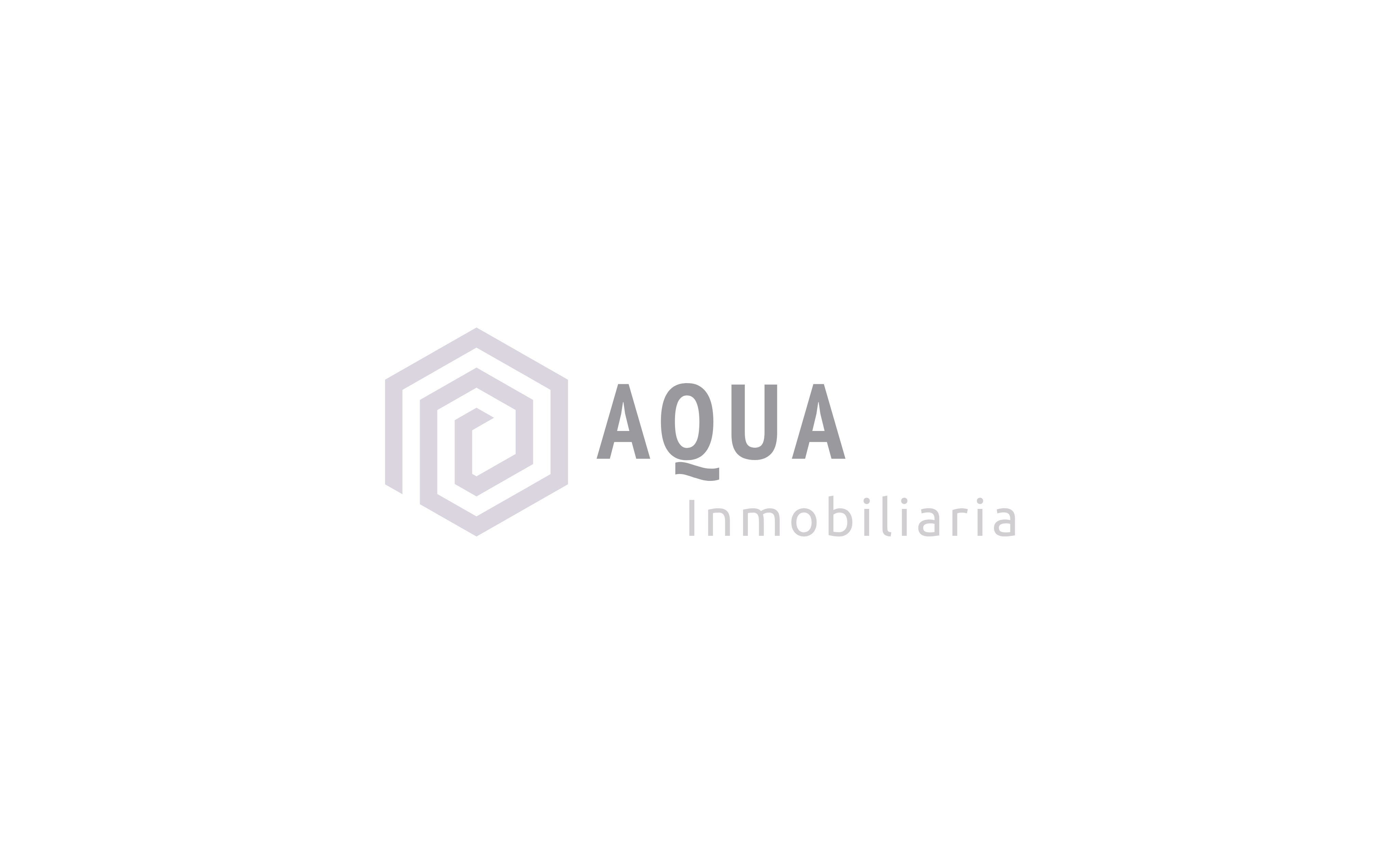 Edificio de 9 pisos y 2 subterráneos  47 departamentos exclusivos,
de 112 a 140 m2 útiles más terrazas

2 y 3 dormitorios más sala de estar

Deptos. en primer piso con áreas verdes  de uso exclusivo

9 oficinas profesionales
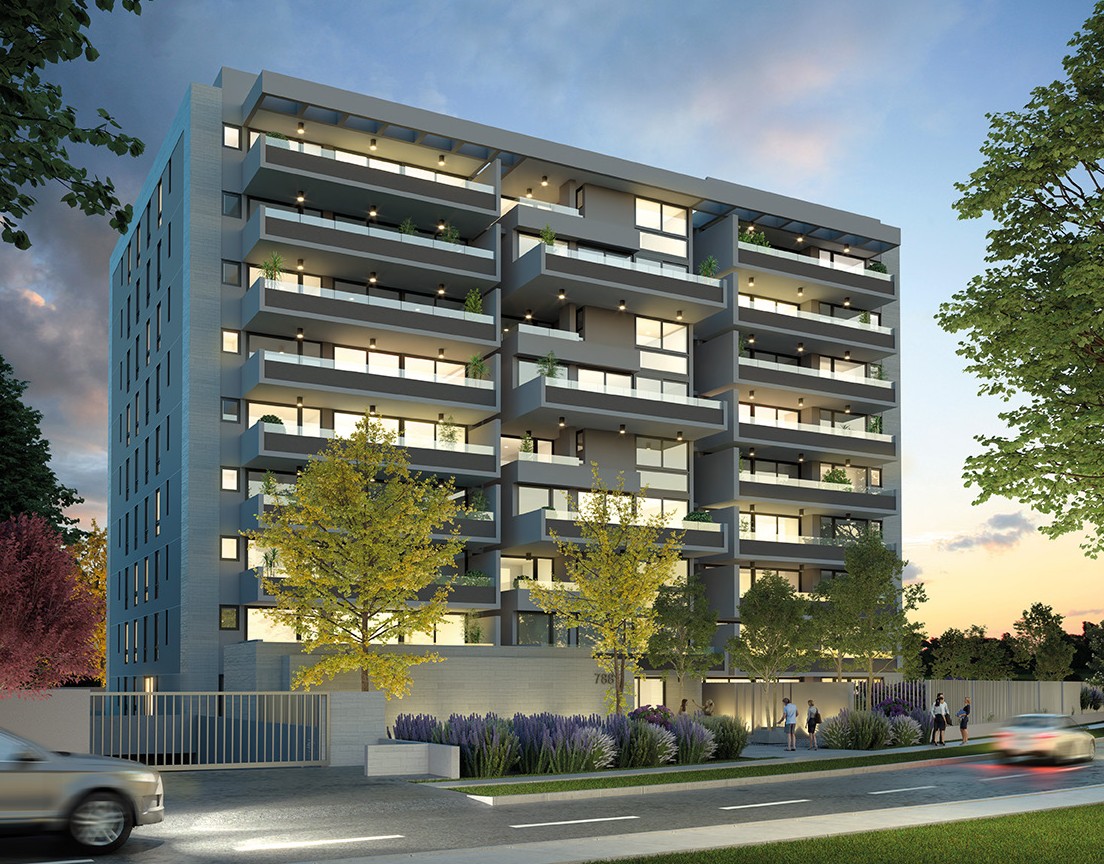 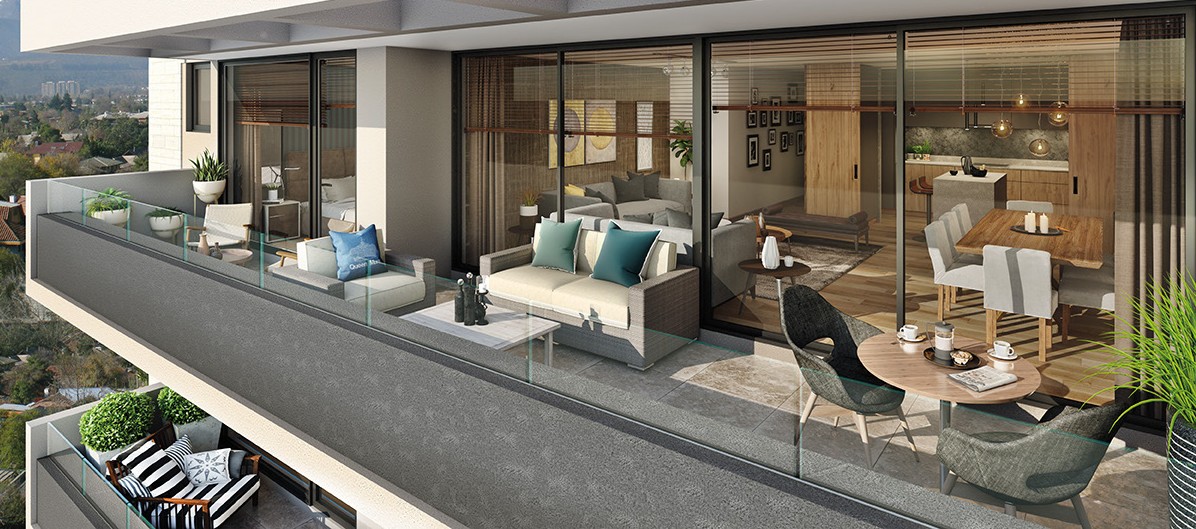 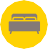 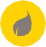 Acércate a lo que necesitas  y disfruta más tiempo para ti.
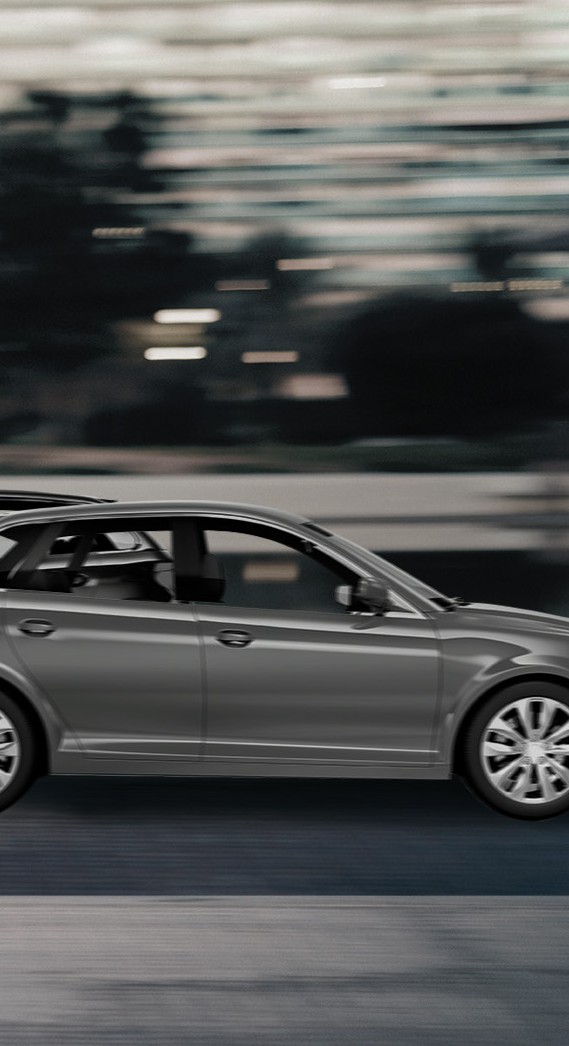 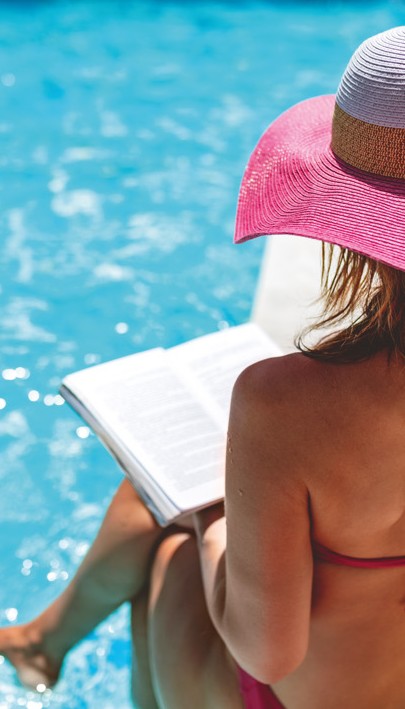 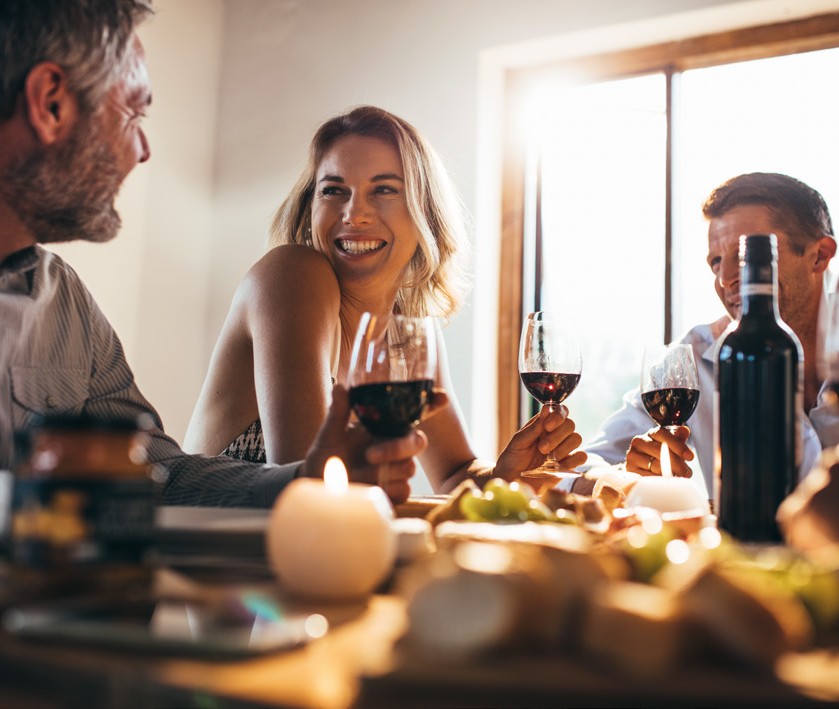 Lo tienes todo, piscina y amplias áreas  verdes con zona de juegos, para poder disfrutar tu
departamento junto a tu familia y amigos. Simplificarte  significa más tiempo, en Las Malvas encontrarás oficinas  profesionales exteriores que generan una combinación  perfecta para que puedas mantener todo aún más cerca y  sacarle el máximo provecho a tu propio tiempo... Porque  lo que buscamos es que simplifiques tu vida.
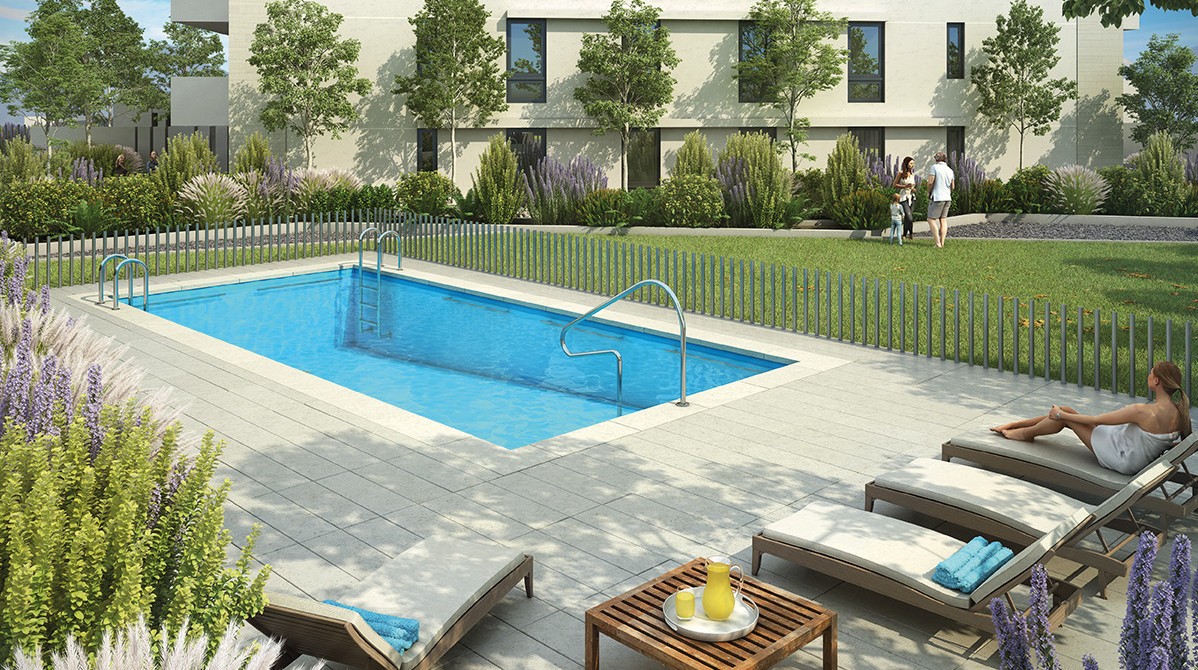 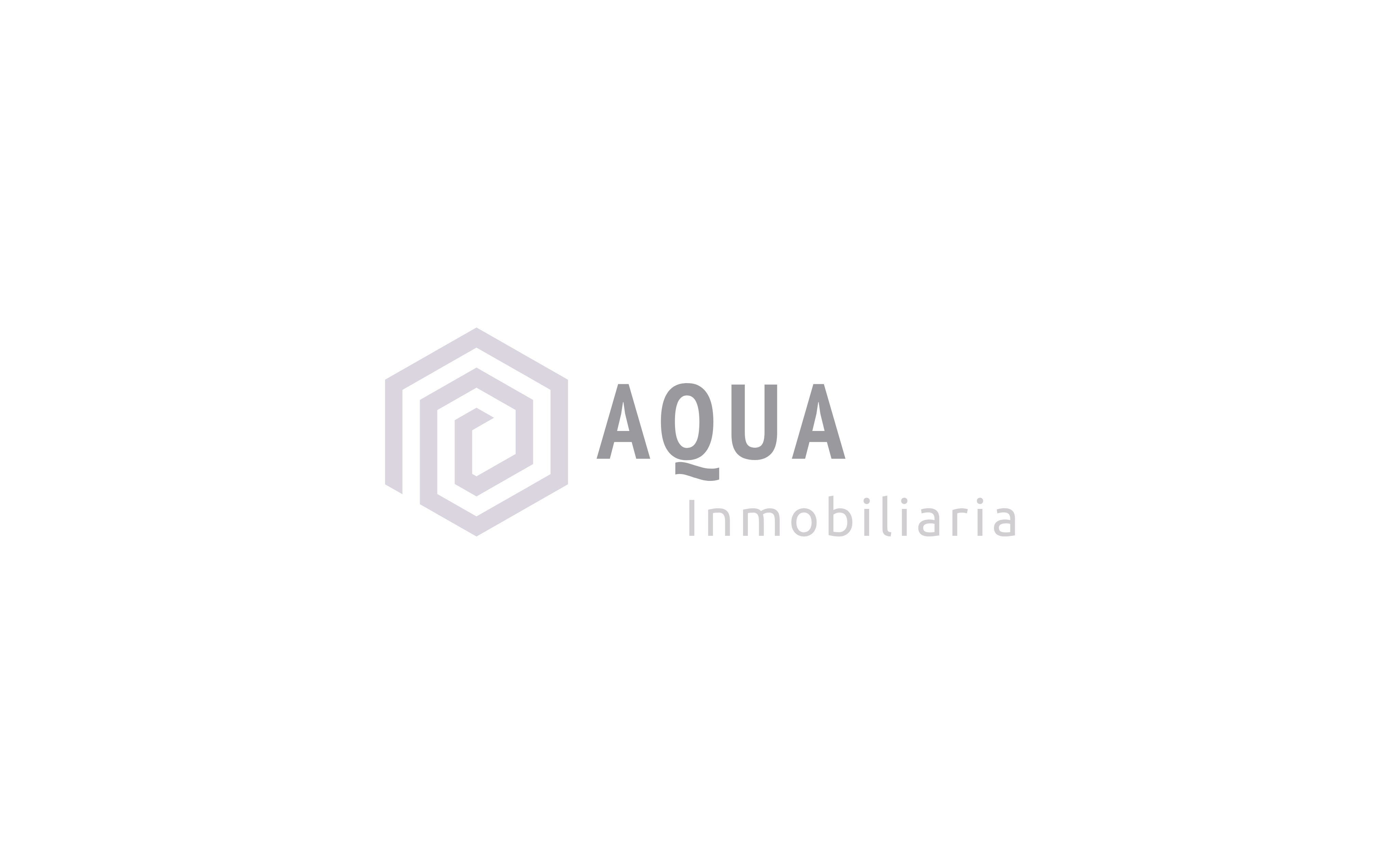 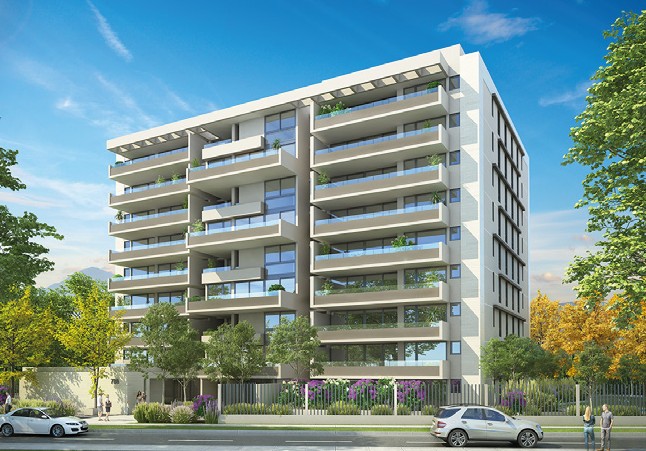 Hall doble altura en deptos. dúplex
Bicicletero equipado
Sala multiuso / co-work
Piscina exterior
Amplias áreas verdes con zona de juegos
Bodega para e-Commerce en Conserjería
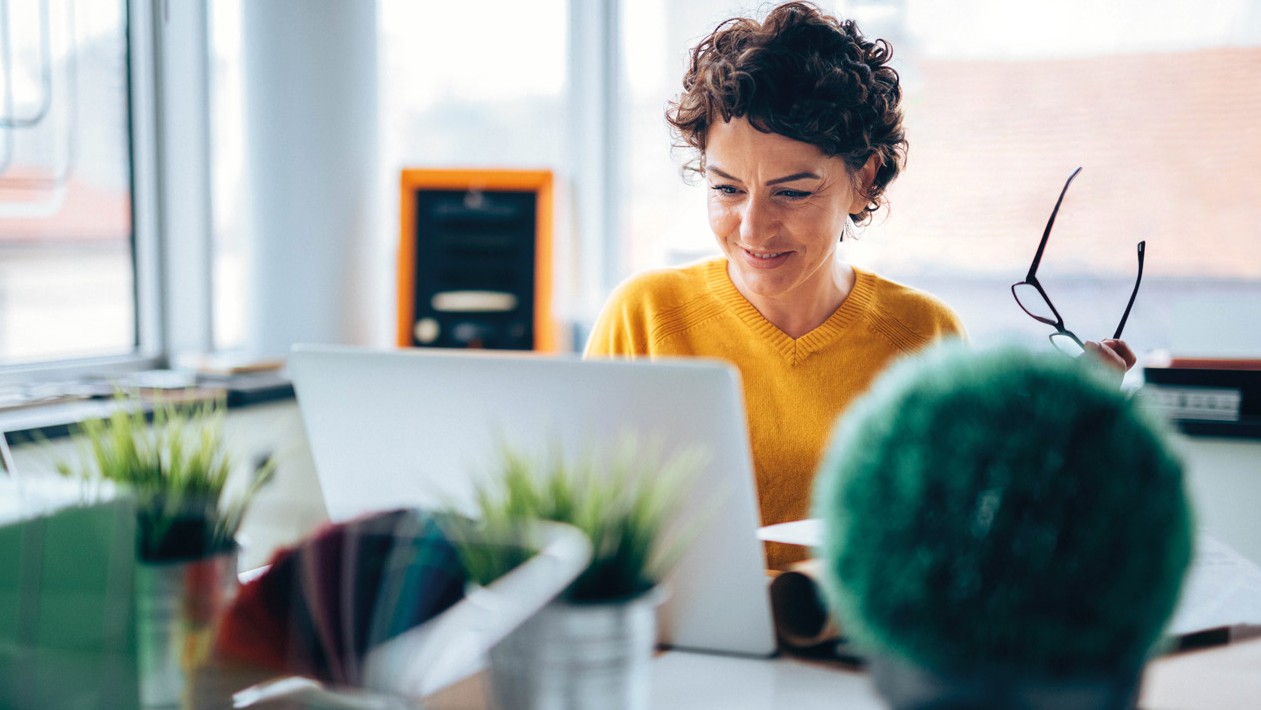 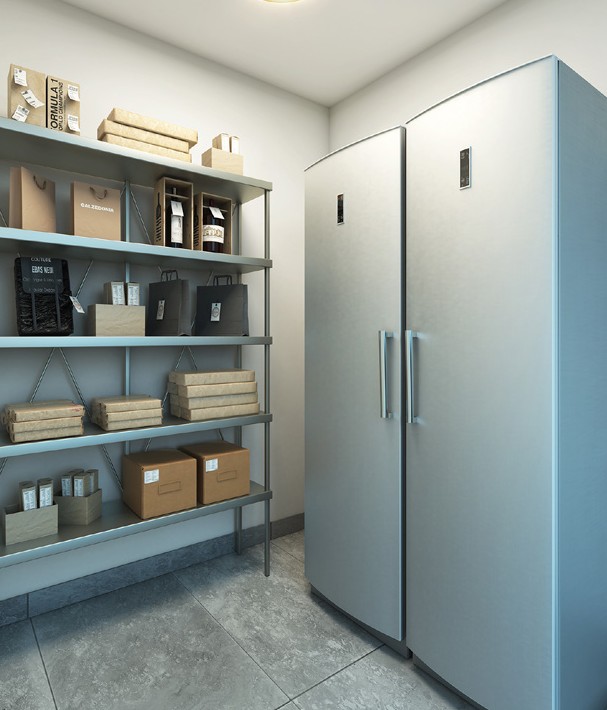 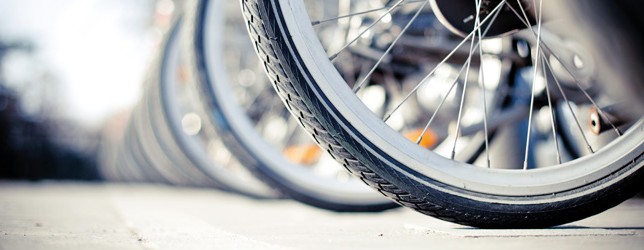 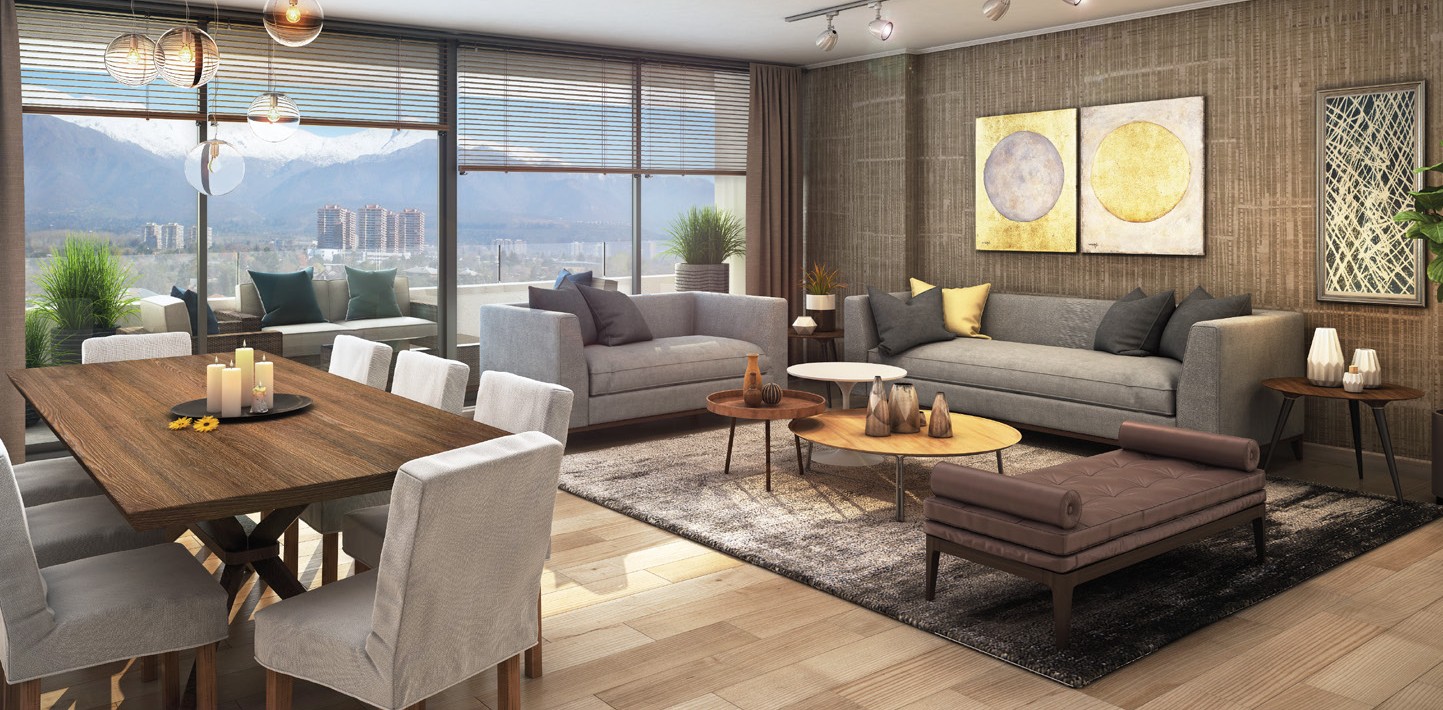 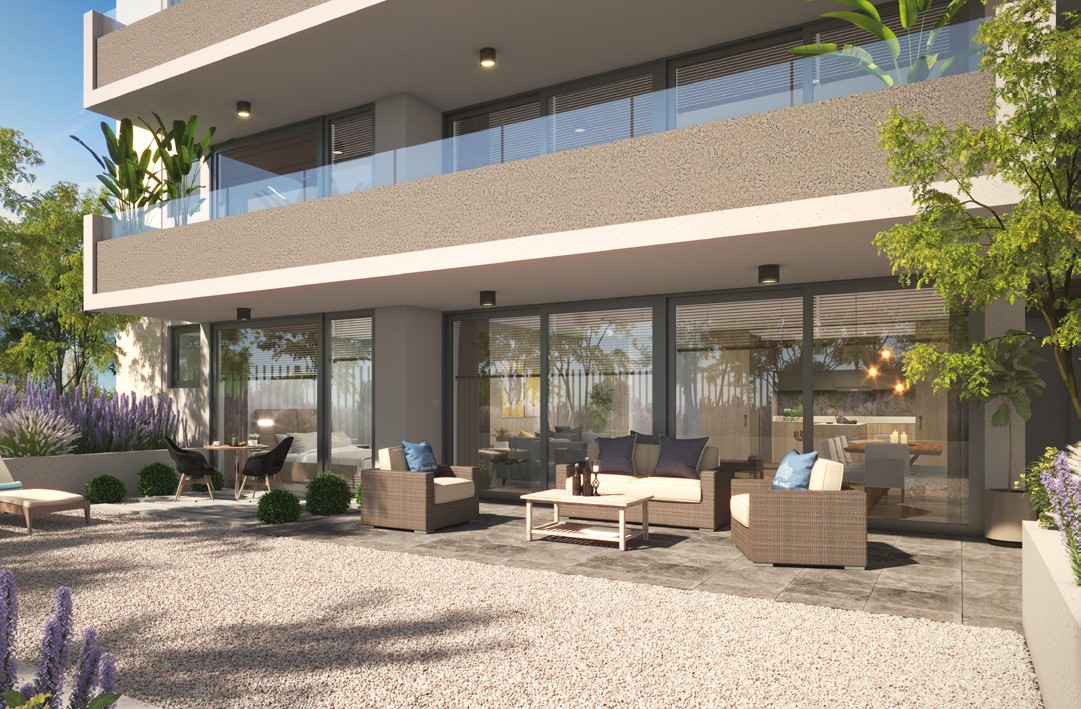 Descubre sus departamentos de 2 y 3  dormitorios con amplias terrazas y departamentos en
primer piso con áreas verdes de uso exclusivo. Disfruta de  sus espacios integrados, que gracias a sus 2,45 mts. de  altura interior logran dar una amplitud única.
Closet principal con vestidor integrado
Mubles diseñados por Xilofor
Cocinas importadas Johnson
Hall doble altura en depto. dúplex
Interior 2,45 m.
Sorpréndete con su cocina y walking  closet. Descubre como los espacios se integran
para dar la armonía y vanguardia a cada rincón de tu
próximo departamento.
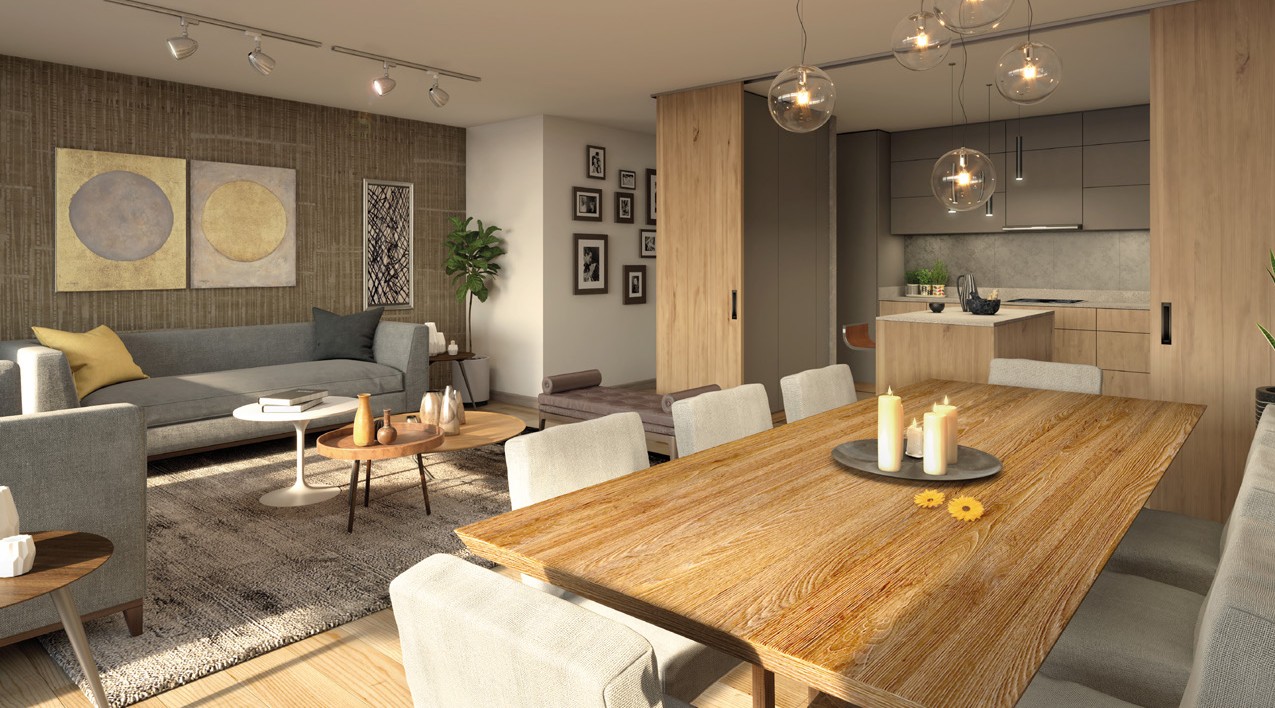 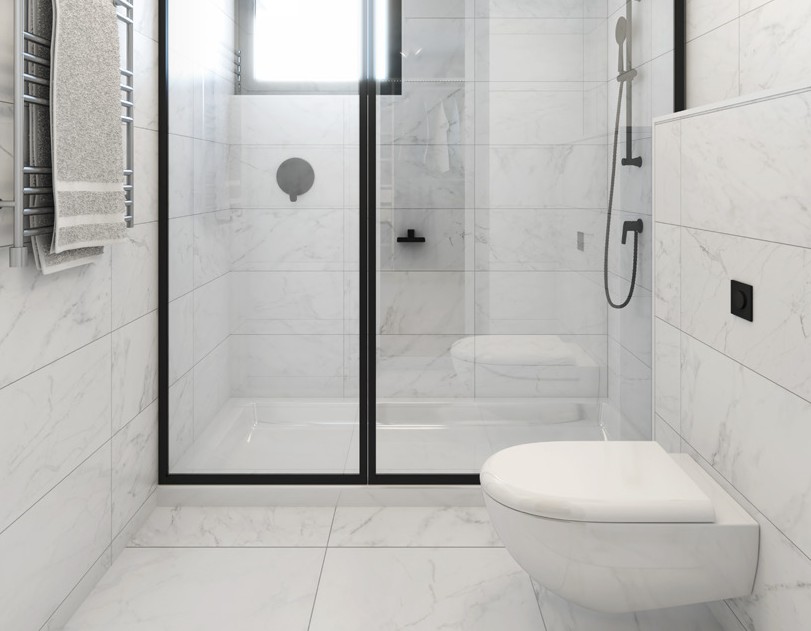 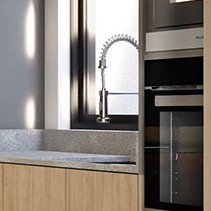 Artefactos integrados
(Refrigerador y lavavajillas)
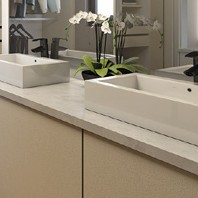 Doble lavamanos  en vanitorio de  baño principal  (Depto. 3 dorm.)
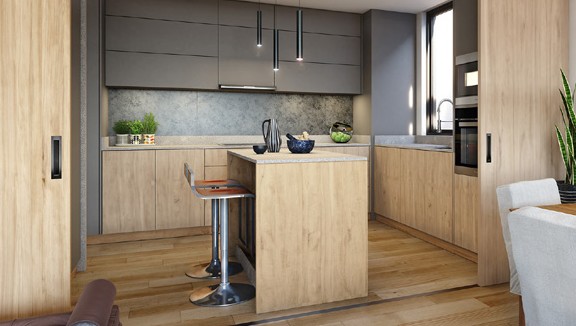 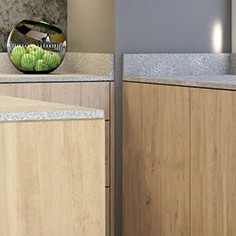 Muebles de cocina  con superficie de  cuarzo
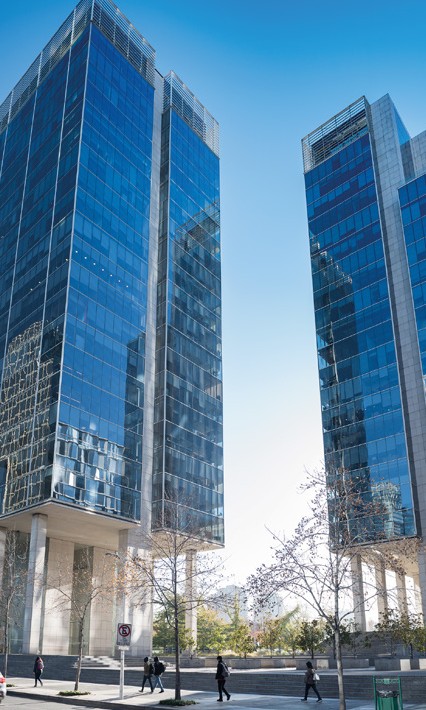 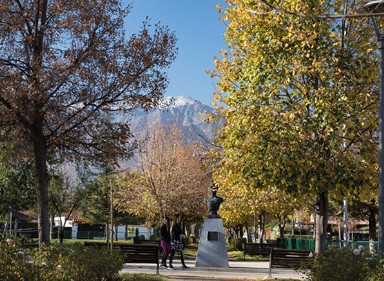 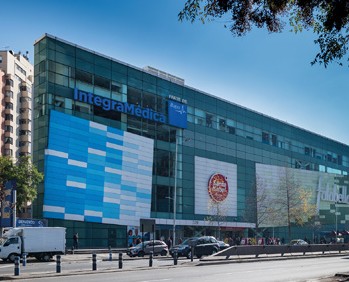 Empieza a disfrutar de salir a hacer  deporte en la Plaza del Inca, en Manquehue o al Parque  Araucano. Salir a comer en la semana, caminar por las  calles de tu barrio y disfrutar los atardeceres.

Metro Estación Manquehue
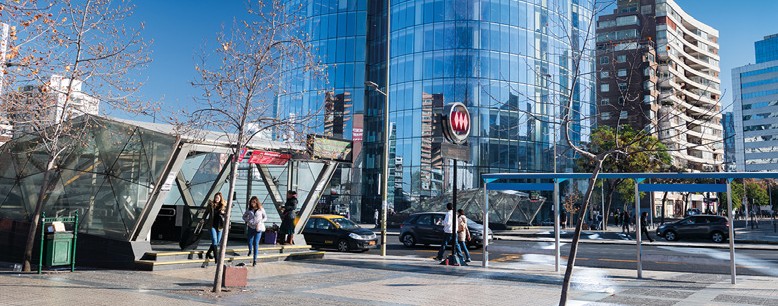 Colegio Alemán
Avda. Pdte. Kennedy
Tottus


Mall Parque Arauco
Manquehue Norte
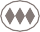 Parque Araucano
Pdte. Riesco
Unimarc
Cerro El Plomo
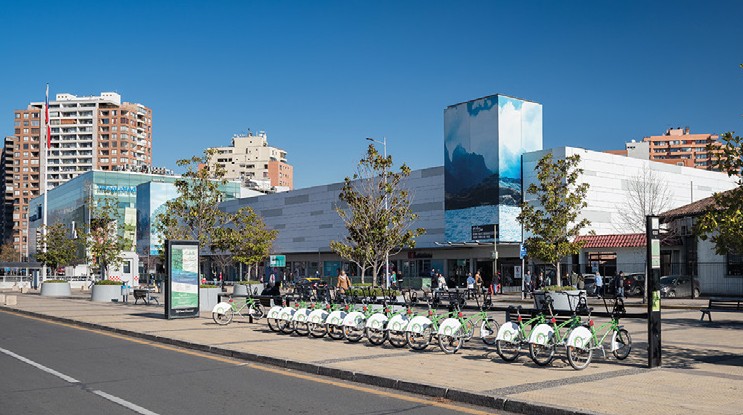 Sportlife
Los Militares
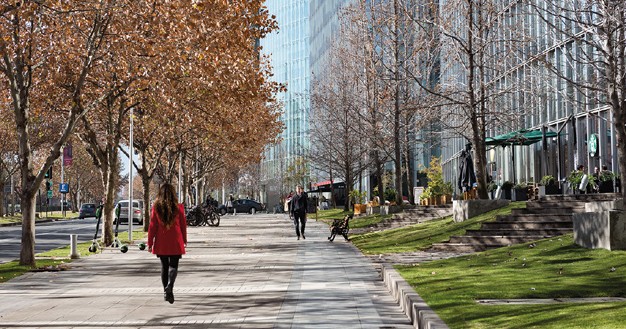 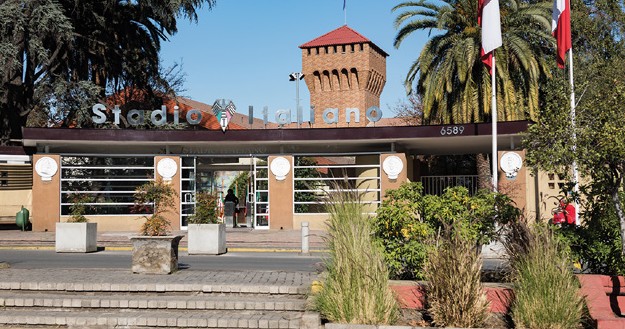 Rosario Norte
Alonso de Córdova
Apoquindo
Stadio Italiano
Metro Manquehue
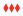 Apumanque  Integramédica
Colegio  Cía. de María
IV Centenario
Apoquindo
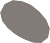 Plaza del Inca
Las Malvas
Estadio Español  de Las Condes
Manquehue Sur
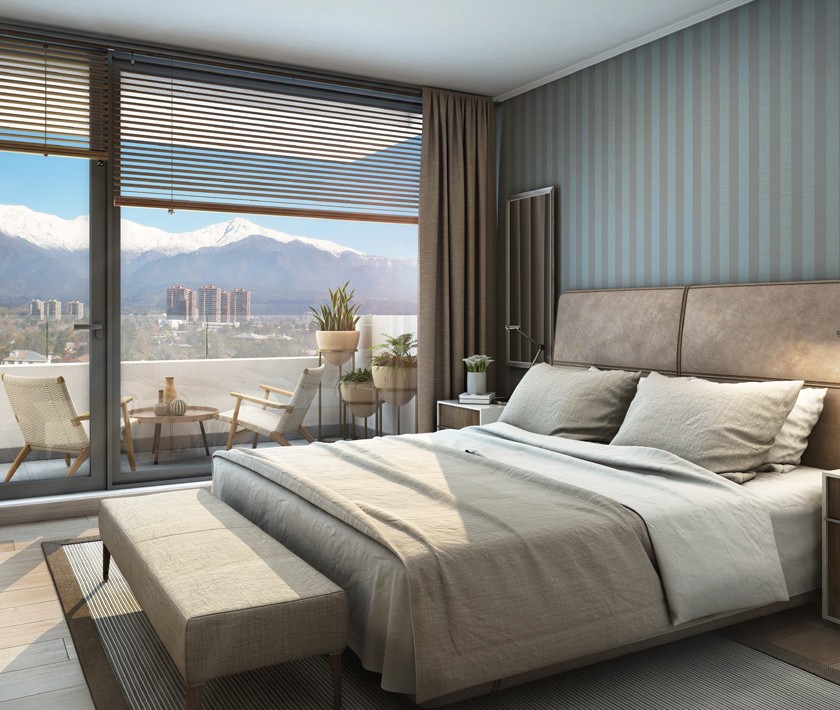 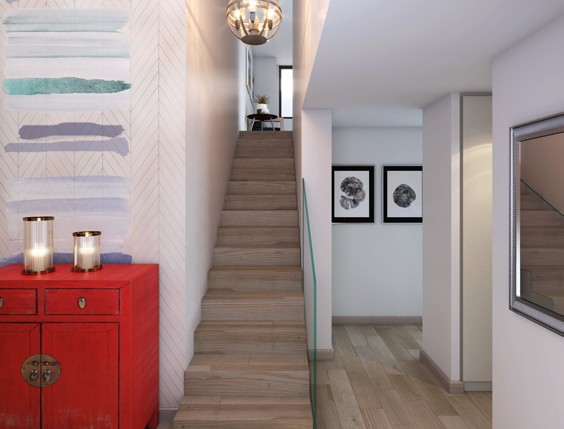 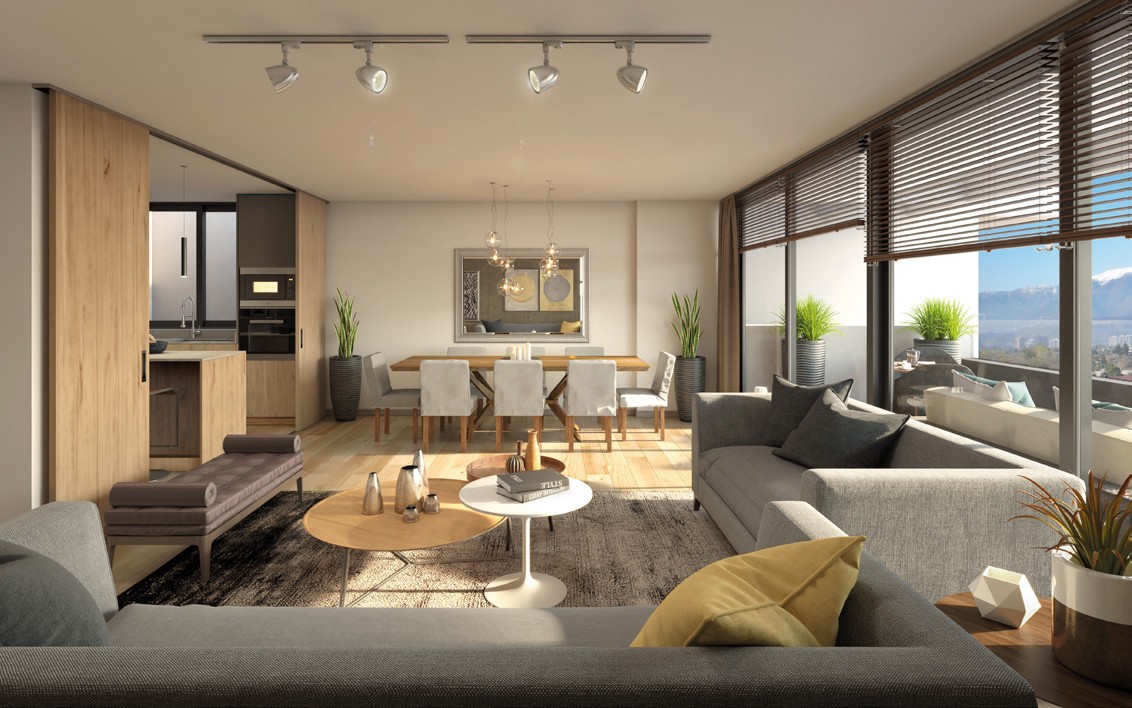 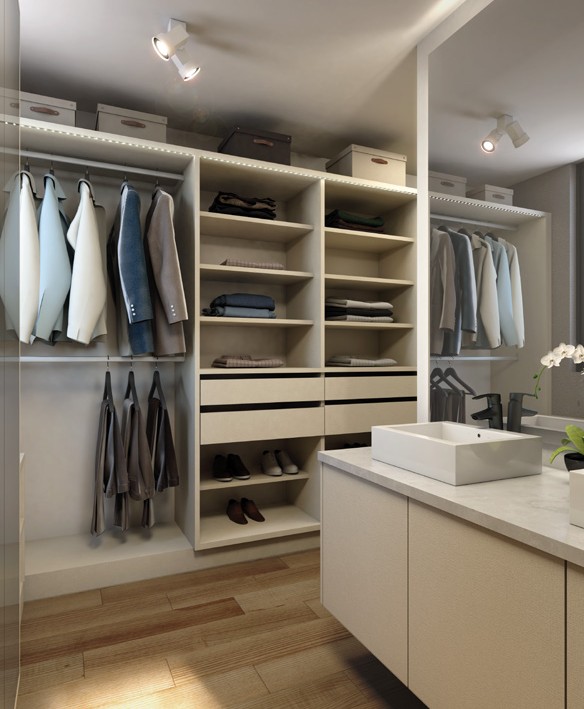 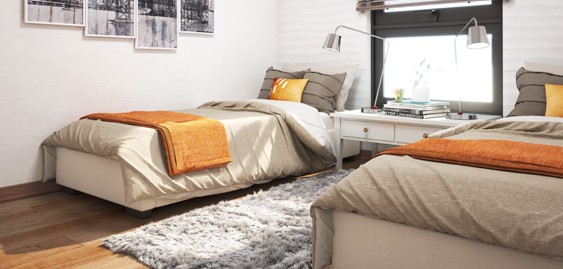 Depto 11
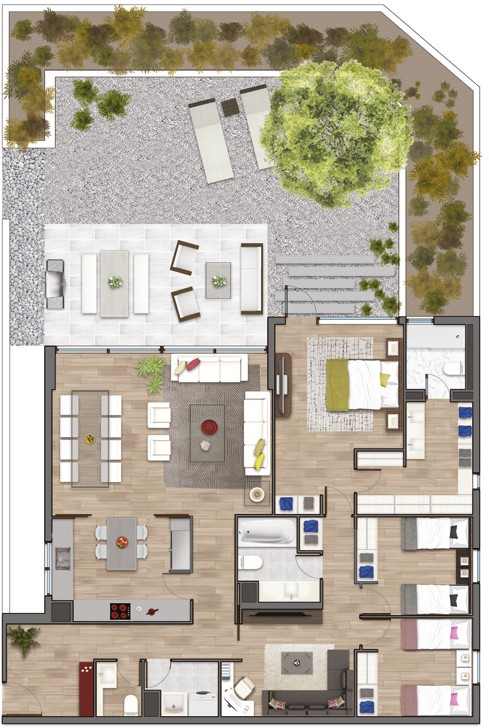 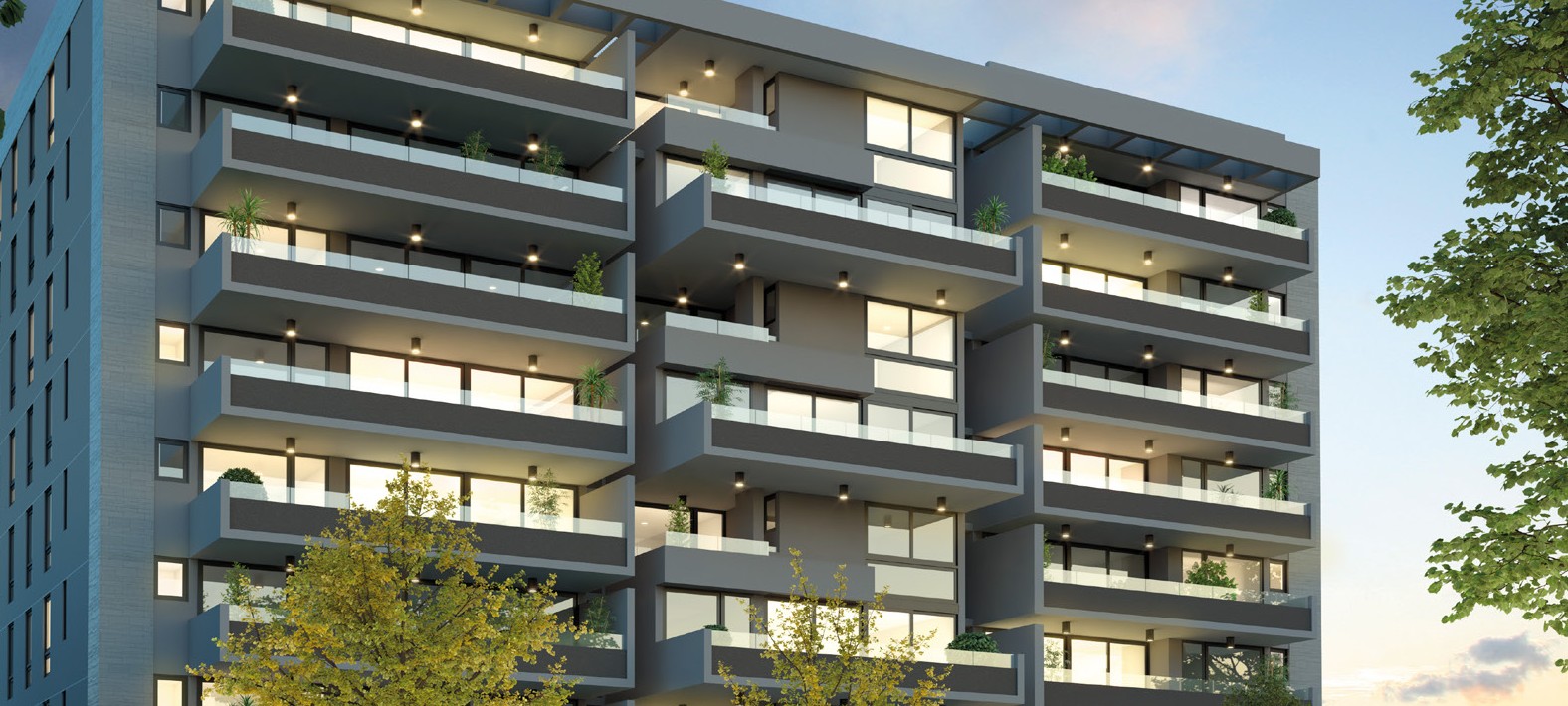 3 dormitorios ·
2 baños ·  Salas de estar ·  Baño de visitas ·  Áreas verdes ·
Superficie total 262,71 m2 ·
N
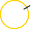 Plantas
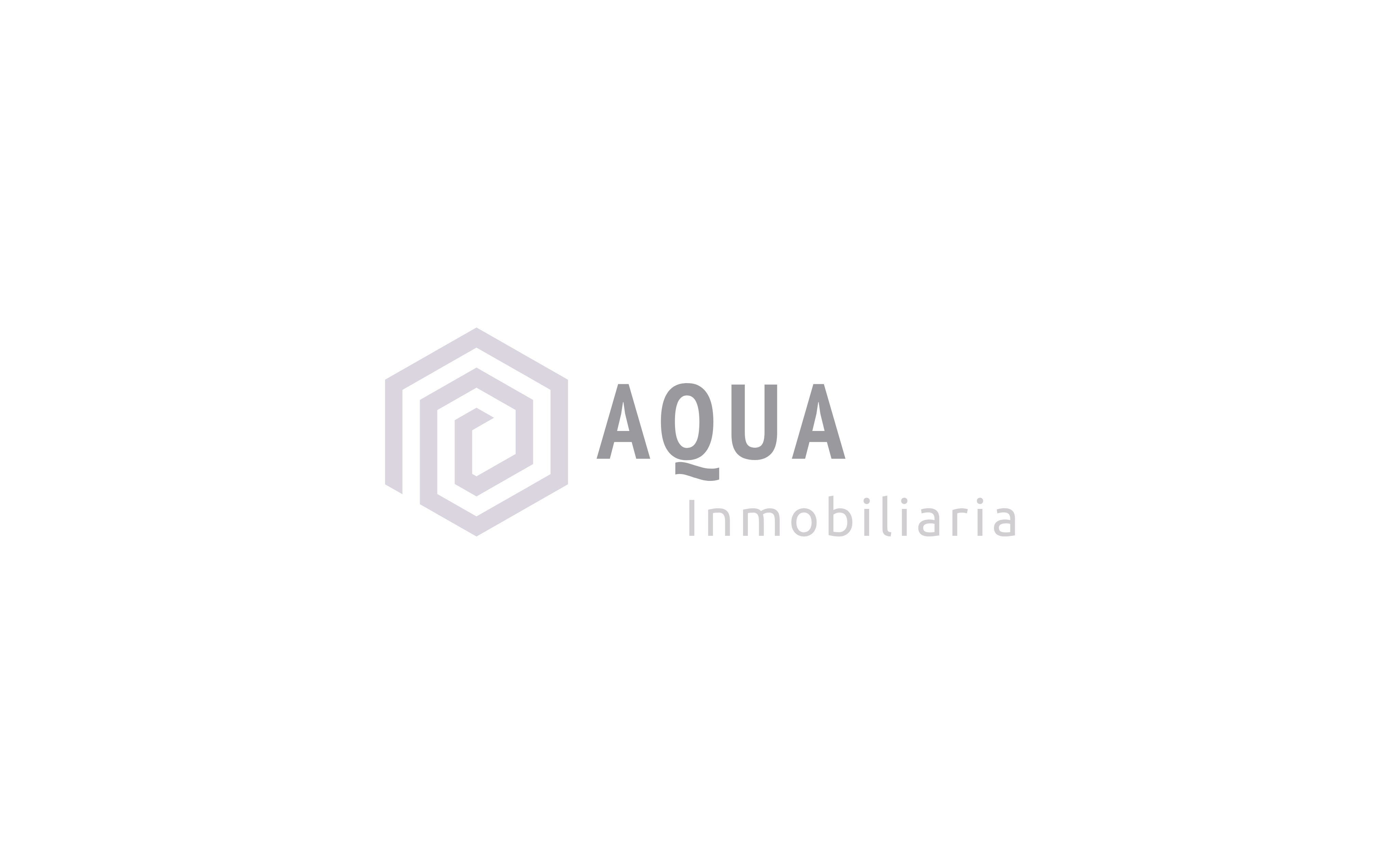 Depto 13
Depto 12
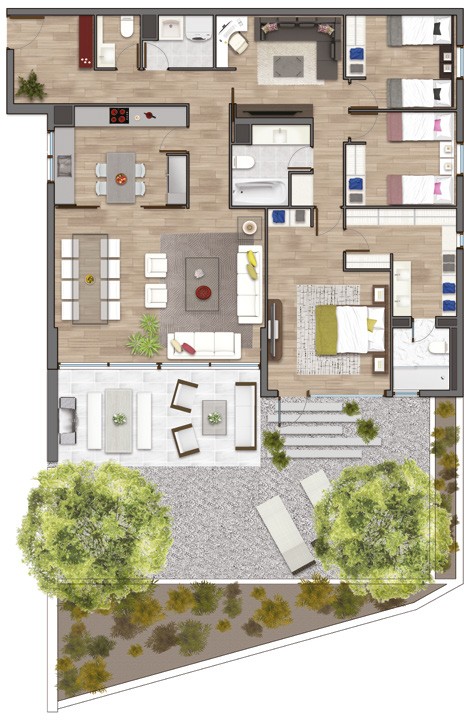 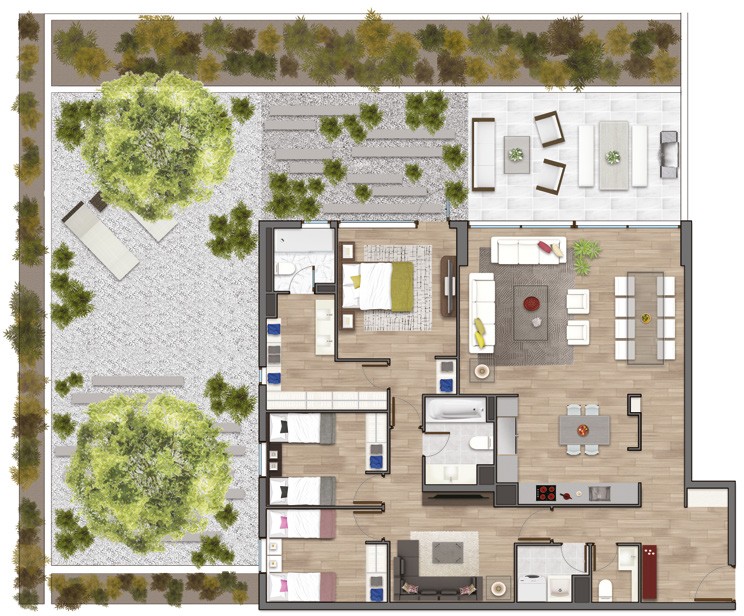 3 dormitorios
2 baños
Salas de estar
Baño de visitas
Áreas verdes
3 dormitorios ·
2 baños ·  Salas de estar ·  Baño de visitas ·  Áreas verdes ·
· Superficie total 236,77 m2
Superficie total 318,43 m2 ·
N
N
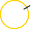 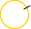 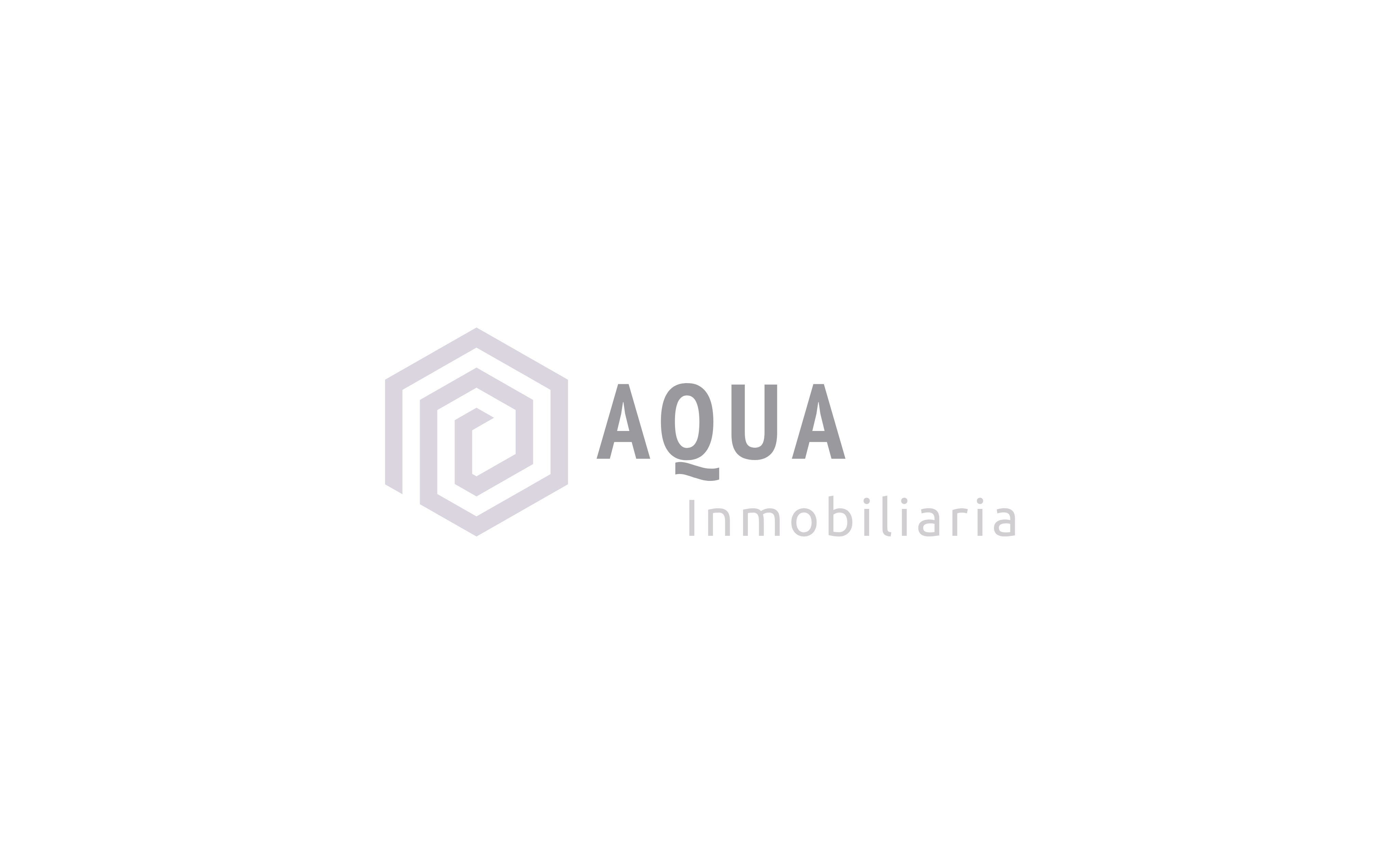 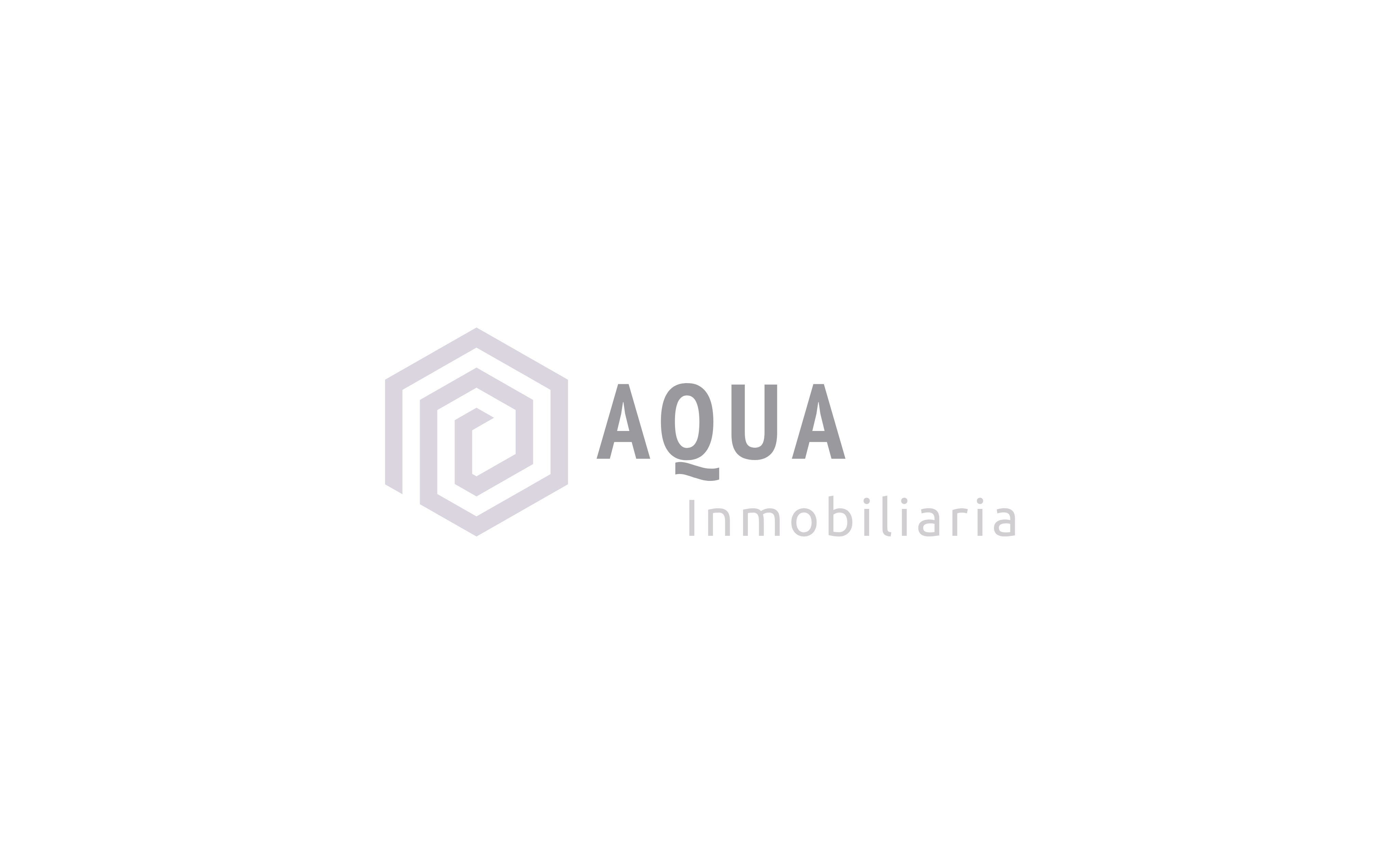 Piso
Programa
Orientación
Interior
Terraza/Patio
Superficie Total
Piso
Programa
Orientación
Interior
Terraza/Patio
Superficie Total
1
3D/2B/SE/BV
Nor Poniente
138,43 m2
180 m2
318,43 m2
1
3D/2B/SE/BV
Sur Oriente
139,37 m2
97,40 m2
236,77 m2
Depto Tipo 1
Depto Tipo 2
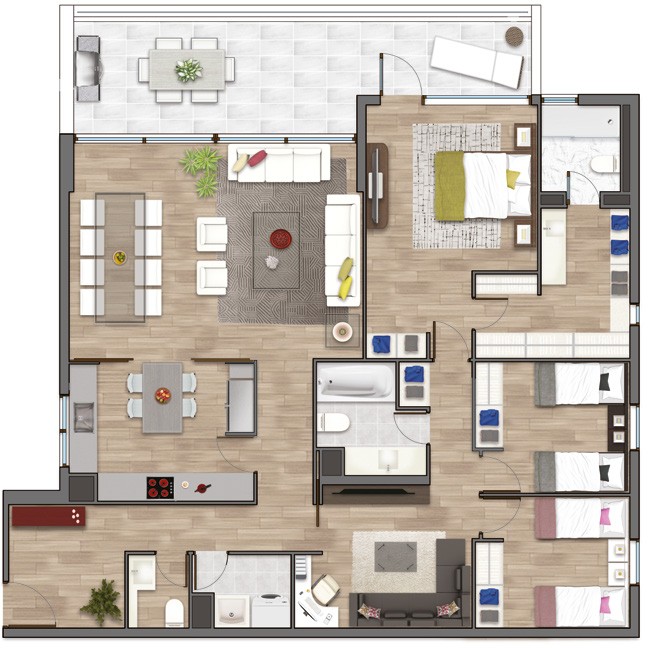 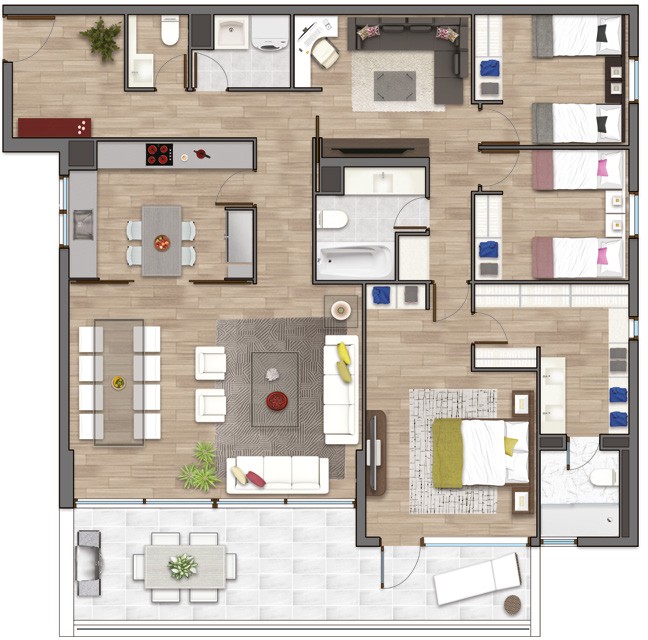 3 dormitorios
2 baños
Sala de estar
Baño de visitas
3 dormitorios ·
2 baños ·  Sala de estar ·  Baño de visitas ·
Superficie total 164,37 m2 ·
· Superficie total 164,37 m2
N
N
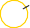 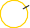 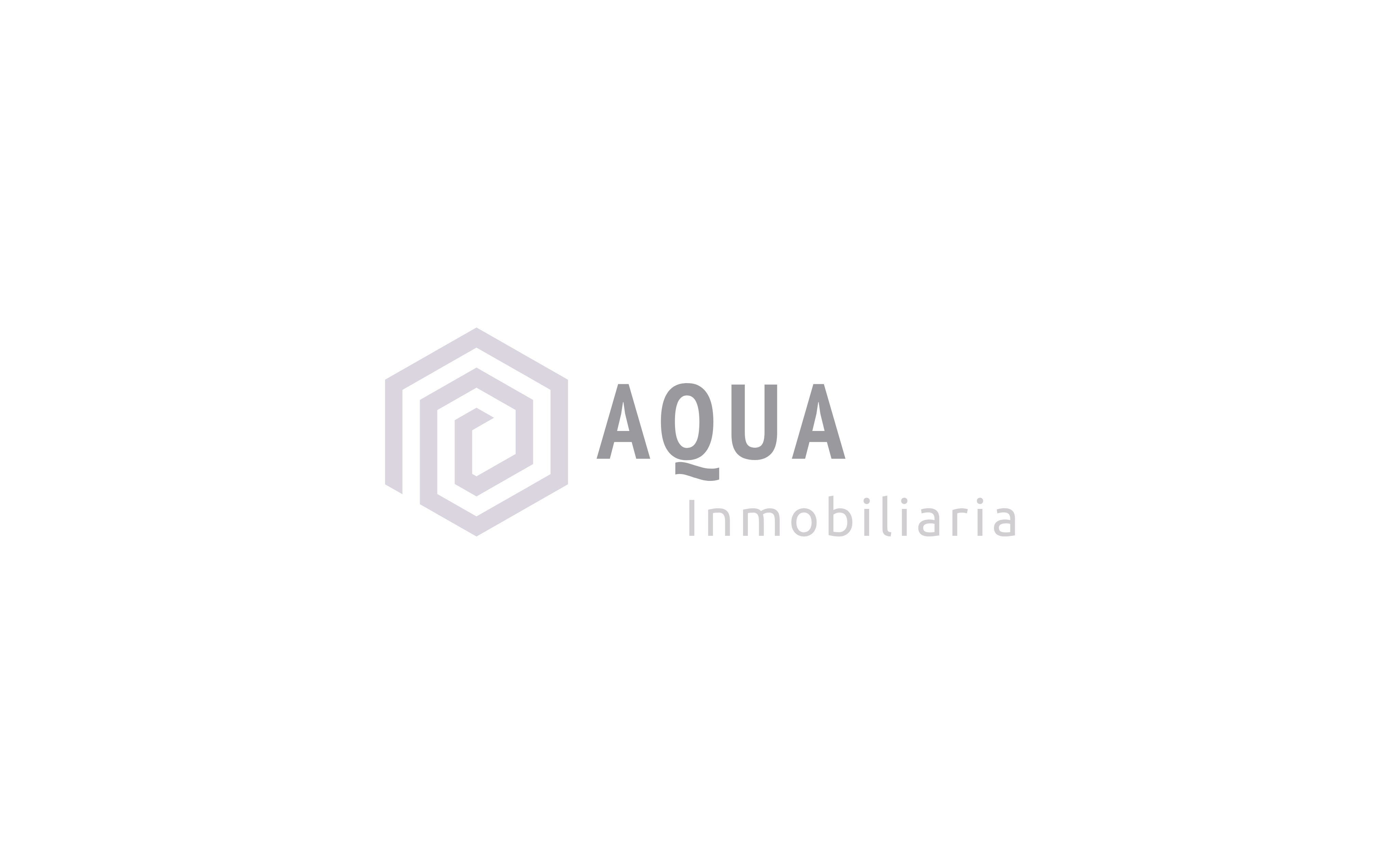 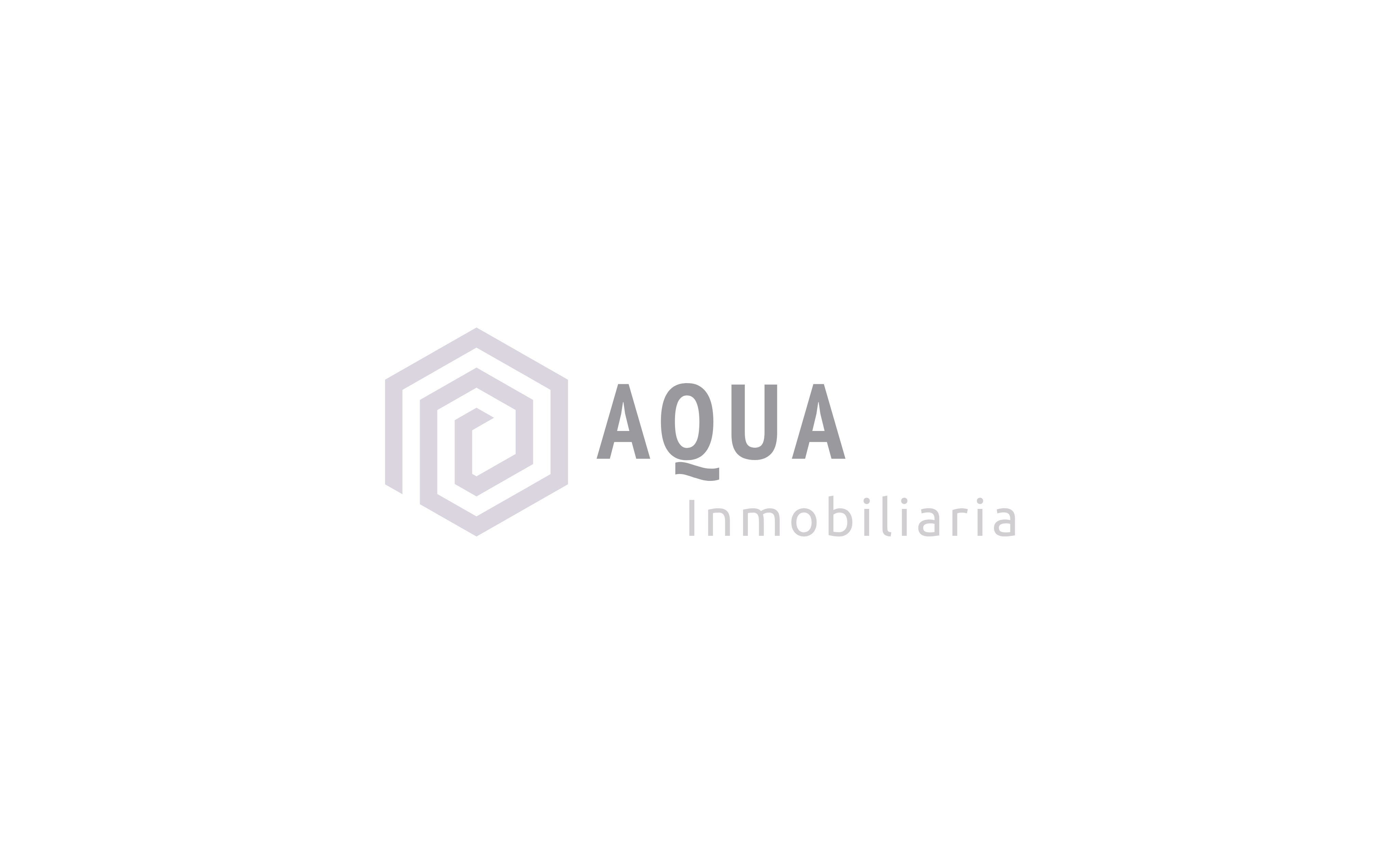 Piso
Programa
Orientación
Interior
Terraza/Patio
Superficie Total
Piso
Programa
Orientación
Interior
Terraza/Patio
Superficie Total
2 al 9
3D/2B/SE/BV
Sur Oriente
139,37 m2
25 m2
164,37 m2
2 al 9
3D/2B/SE/BV
Nor Oriente
139,37 m2
25 m2
164,37 m2
Depto Tipo 4
Depto Tipo 3
DÚPLEX
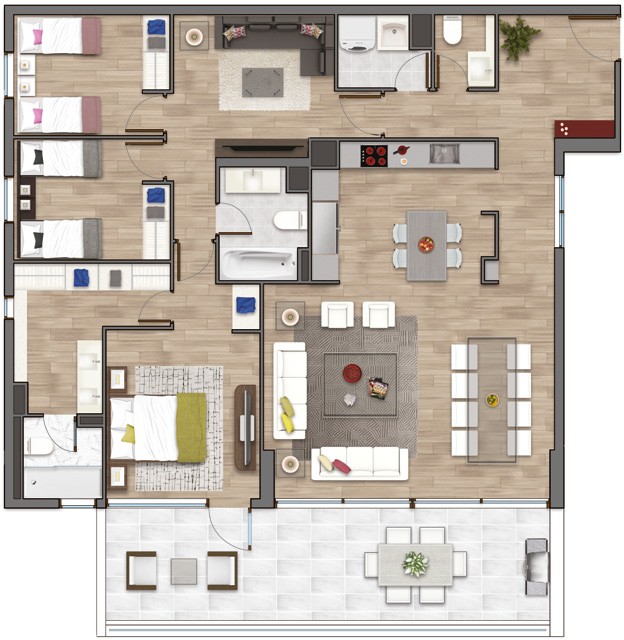 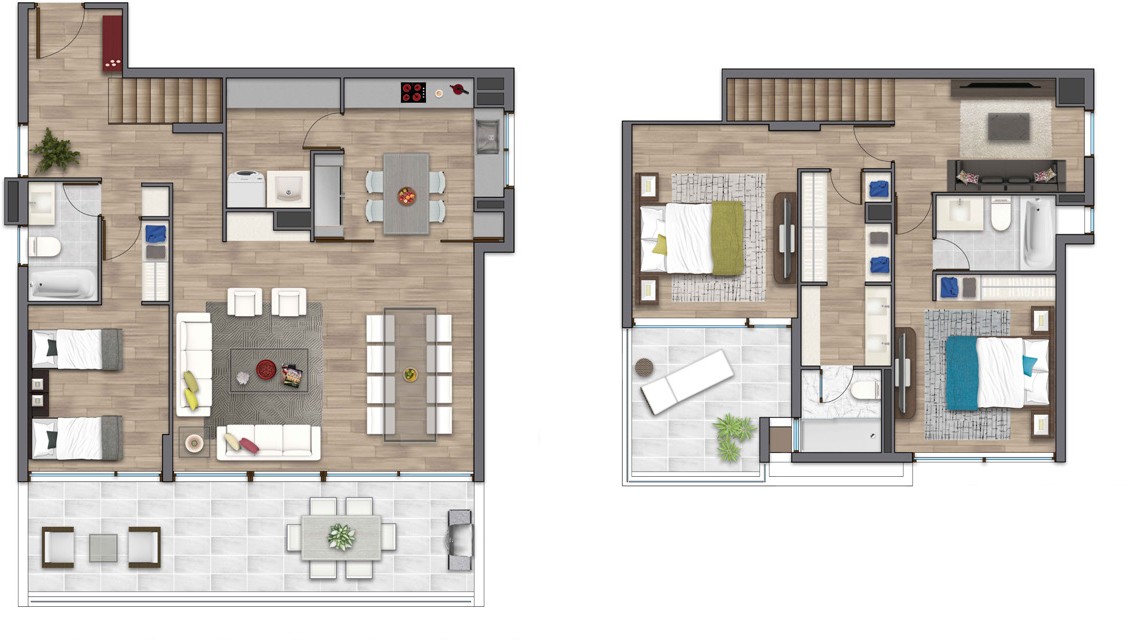 3 dormitorios ·
2 baños ·  Sala de estar ·  Baño de visitas ·
Superficie total 150 m2 ·
N
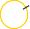 N
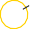 3 dormitorios
2 baños
Sala de estar
Superficie total 168,89 m2
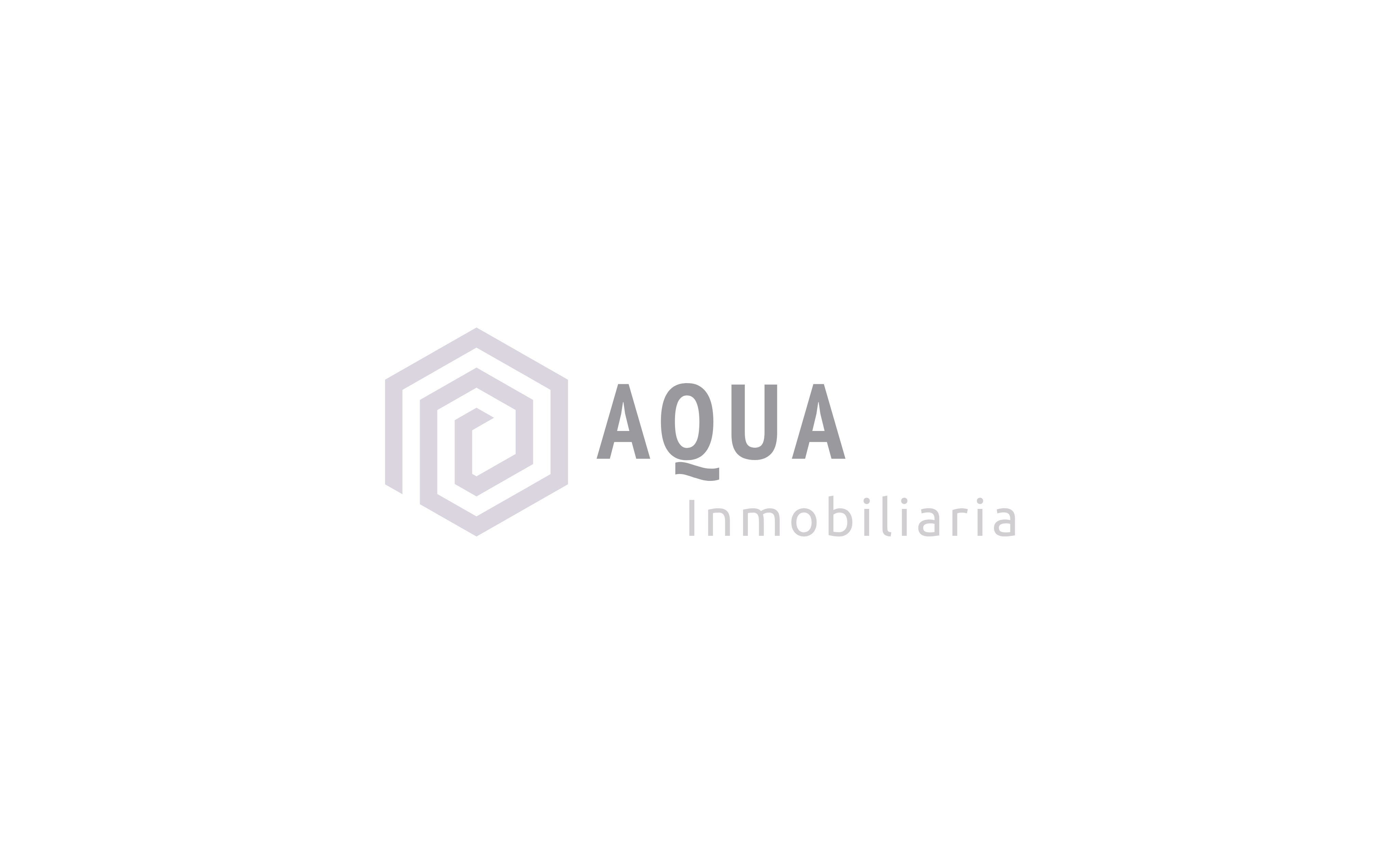 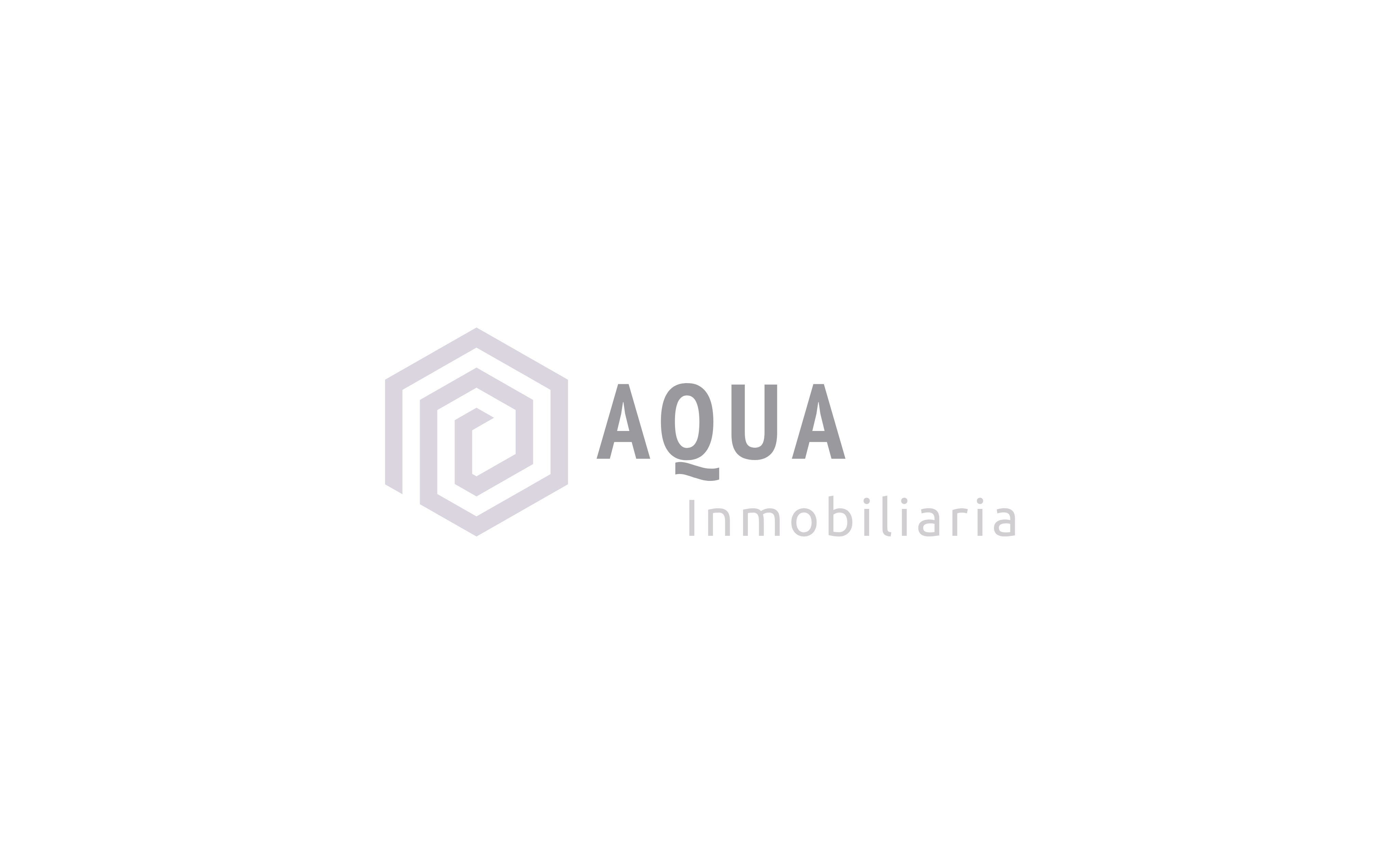 Piso
Programa
Orientación
Interior
Terraza/Patio
Superficie Total
Piso
Programa
Orientación
Interior
Terraza/Patio
Superficie Total
2
3D/2B/SE
Sur Poniente
140 m2
28,89 m2
168,89 m2
2
3D/2B/SE/BV
Sur Poniente
130 m2
20 m2
150 m2
3 al 9
3D/2B/SE/BV
Sur Poniente
130 m2
27,5 m2
157,50 m2
4/6/8
3D/2B/SE
Sur Poniente
140 m2
34,94 m2
174,94 m2
Depto Tipo 5
Depto Tipo 6
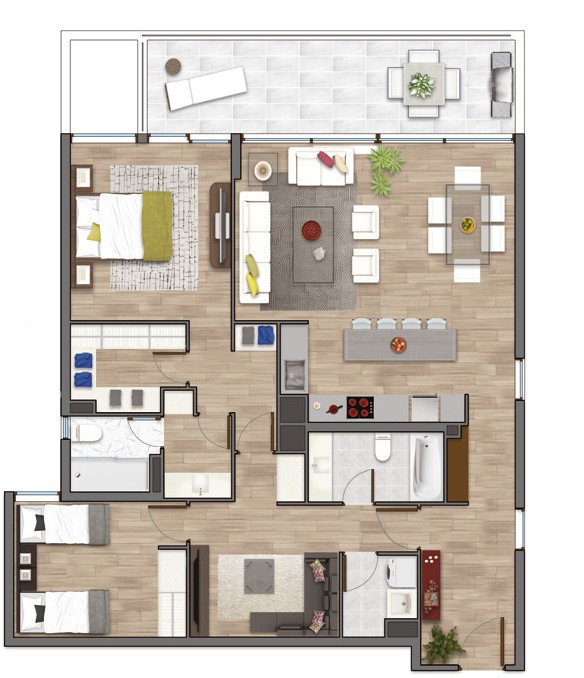 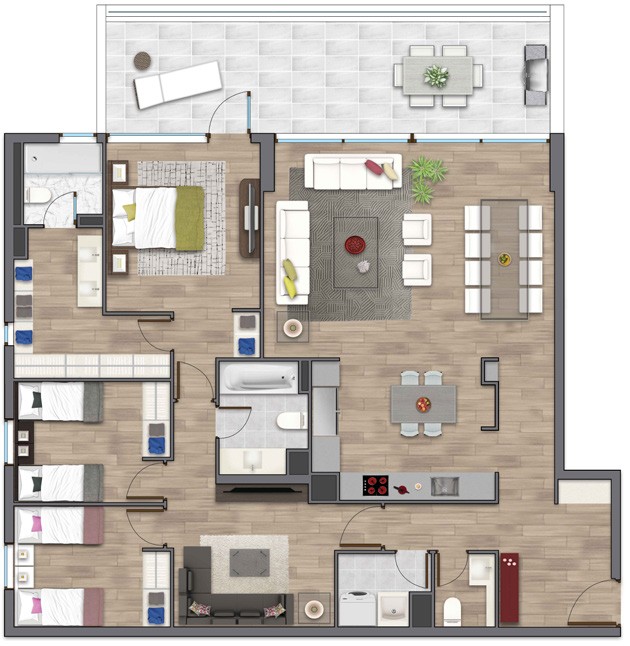 3 dormitorios
2 baños
Sala de estar
Baño de visitas
2 dormitorios ·
2 baños ·  Sala de estar ·  Superficie total 130 m2 ·
· Superficie total 157,50 m2
N
N
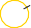 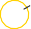 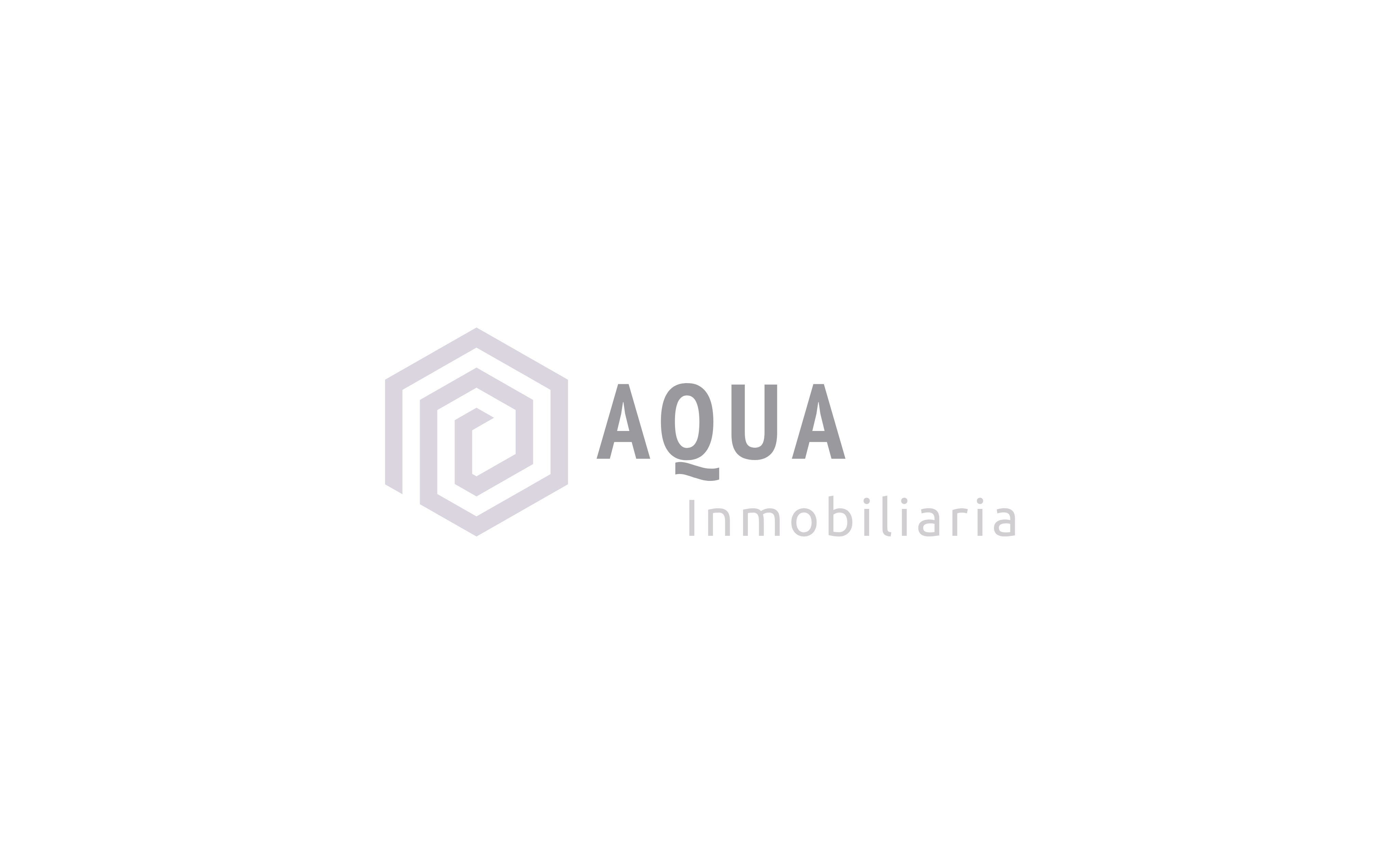 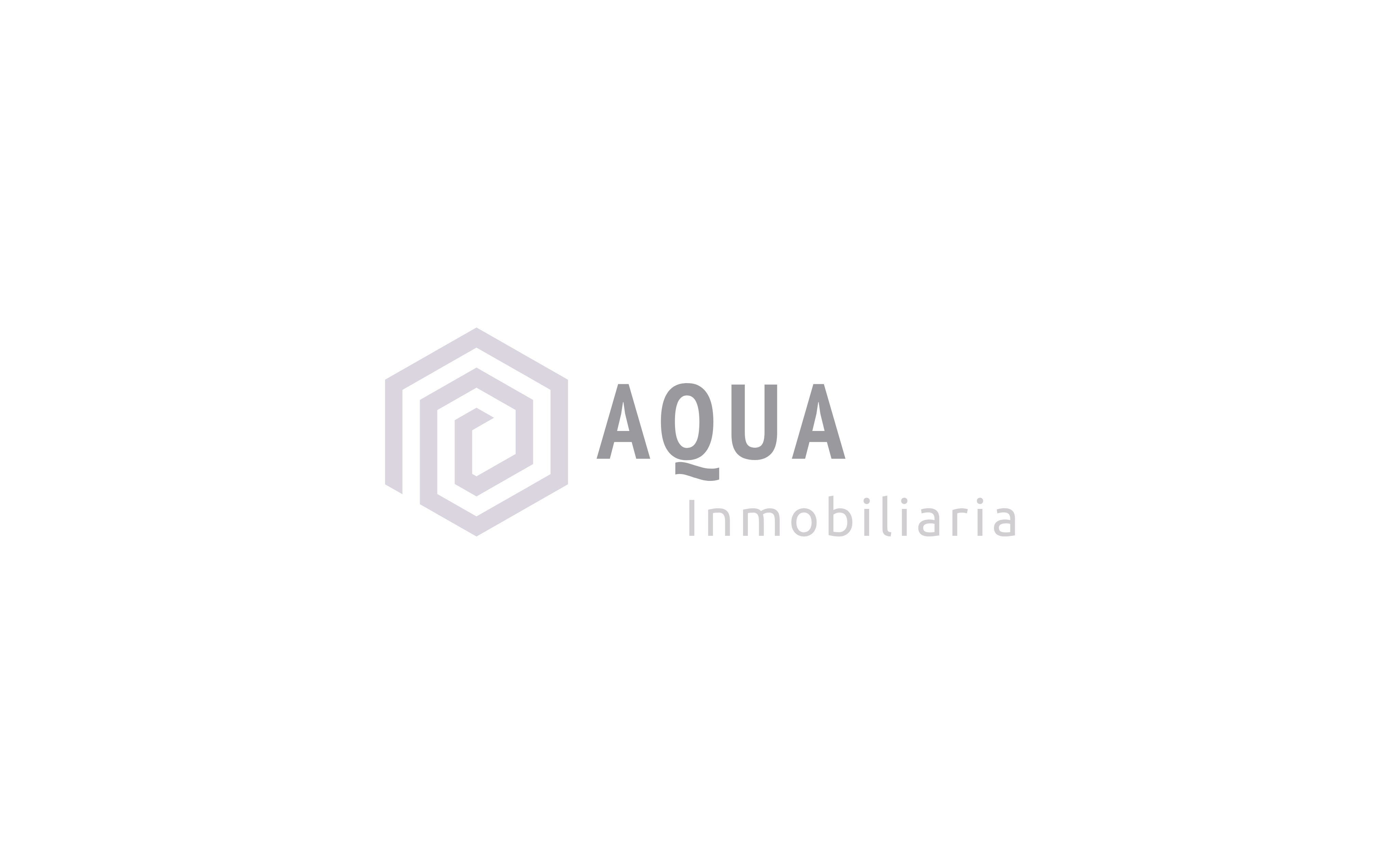 Piso
Programa
Orientación
Interior
Terraza/Patio
Superficie Total
Piso
Programa
Orientación
Interior
Terraza/Patio
Superficie Total
2 al 9
2D/2B/SE
Nor Oriente
111,60 m2
18,40 m2
130 m2
2 al 9
3D/2B/SE/BV
Nor Poniente
130 m2
27,50 m2
157,50 m2